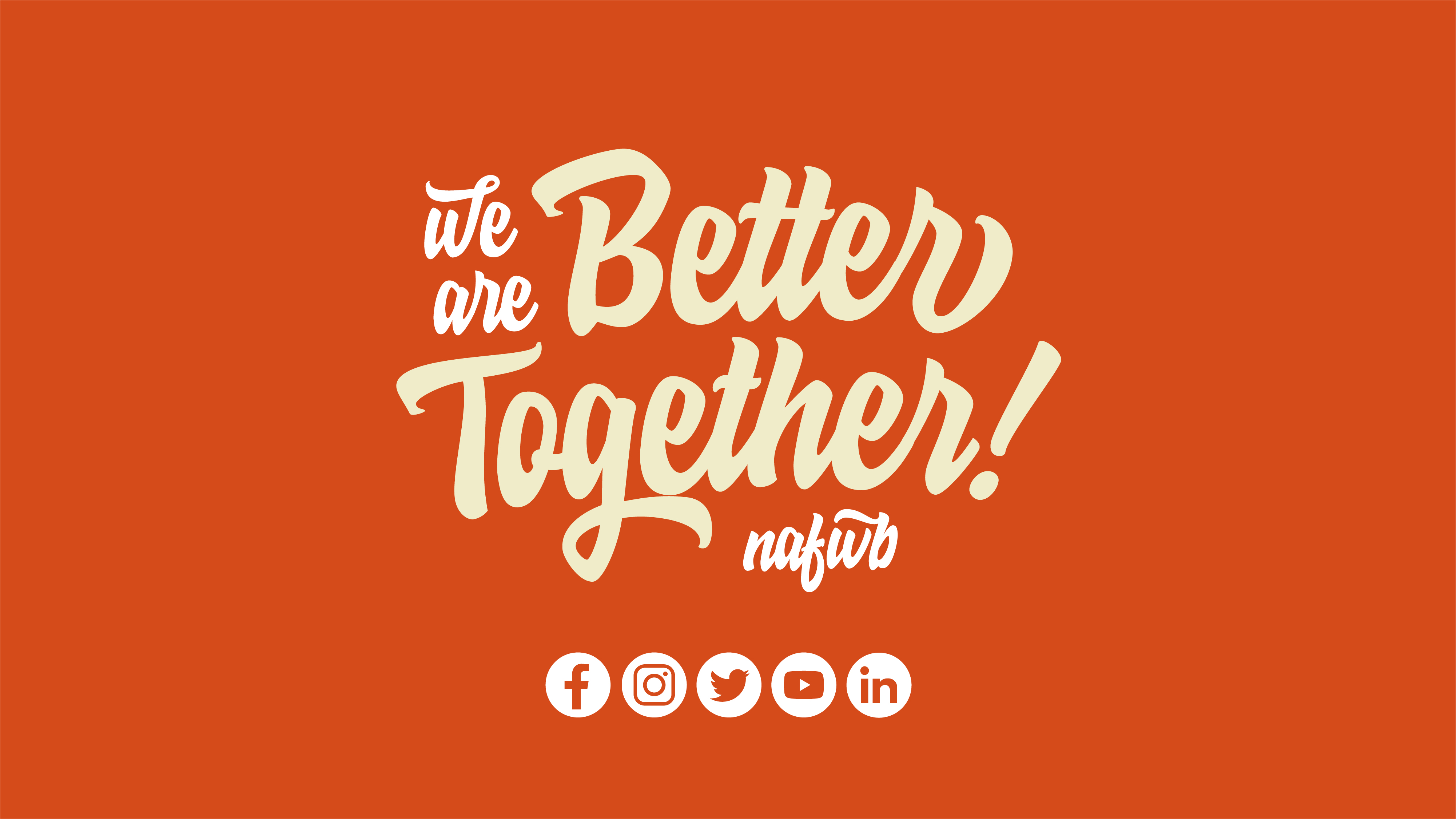 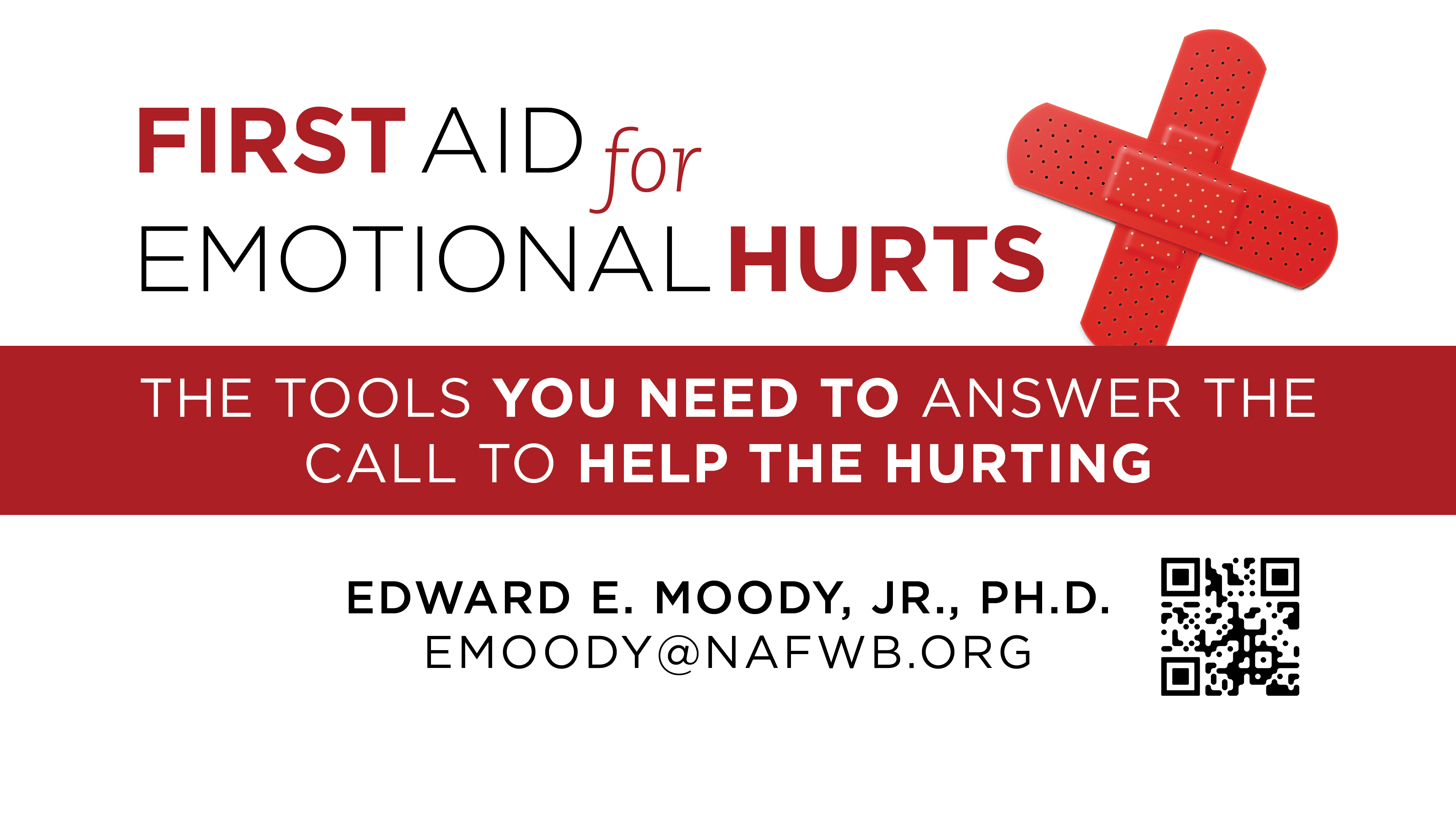 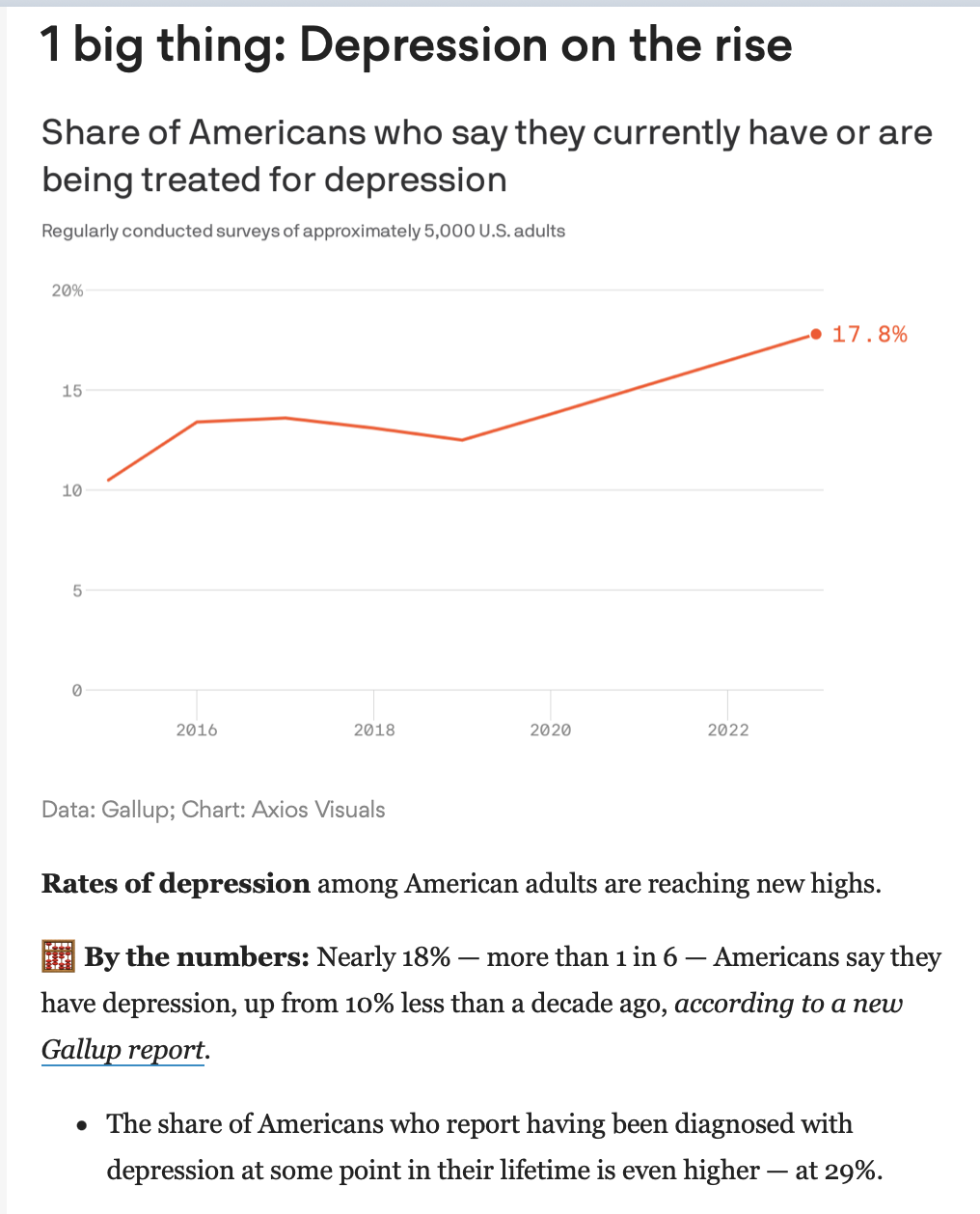 [Speaker Notes: https://news.gallup.com/poll/505745/depression-rates-reach-new-highs.aspx?utm_source=newsletter&utm_medium=email&utm_campaign=newsletter_axiospm&stream=top

https://www.axios.com/2022/10/26/loneliness-pandemic-america-phone-calls?utm_source=newsletter&utm_medium=email&utm_campaign=newsletter_axiospm&stream=top

elmoody@mindspring.com has shared an Axios story with you:1 big thing: Depression on the risehttps://www.axios.com/newsletters/axios-pm-d0579eaa-ab5f-43cb-83af-cc4a48d065fd.html?chunk=0&utm_term=emshare#story0]
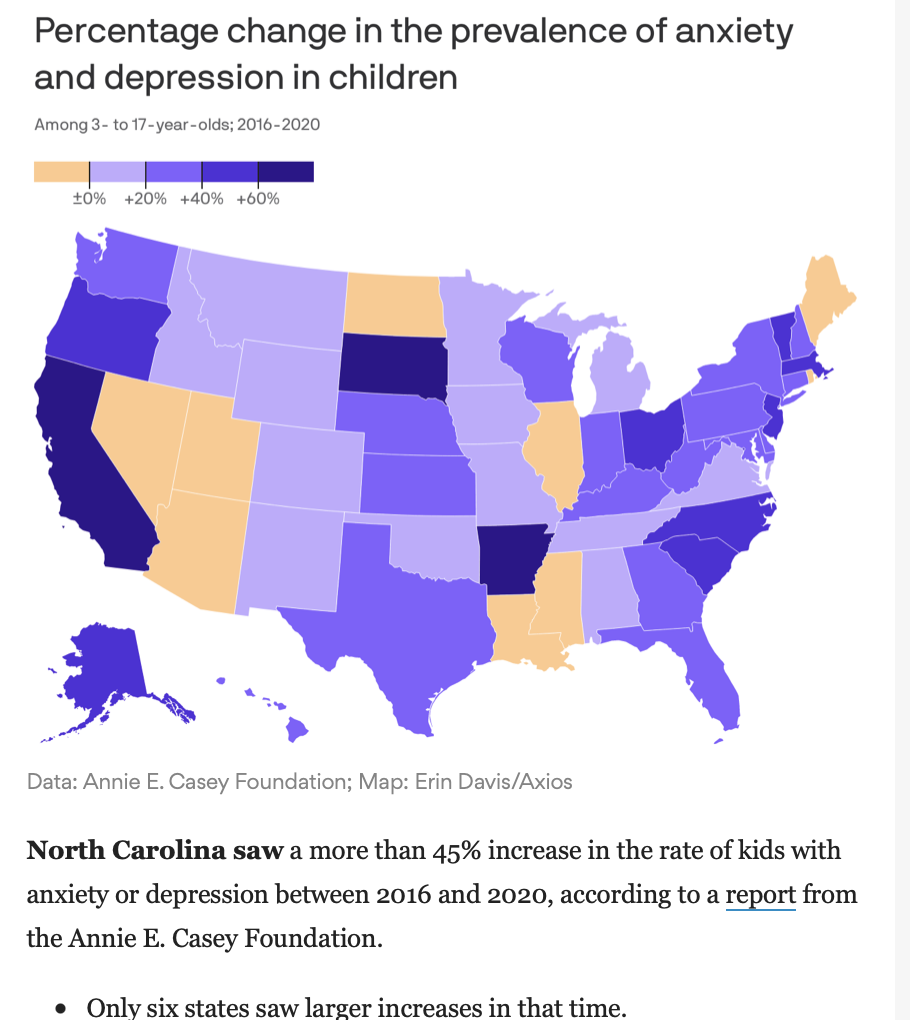 [Speaker Notes: 1 big thing: More N.C. kids have anxiety and depressionhttps://www.axios.com/newsletters/axios-raleigh-da7602c9-1eab-4972-9fc7-522b38b44c64.html?chunk=0&utm_term=emshare#story0]
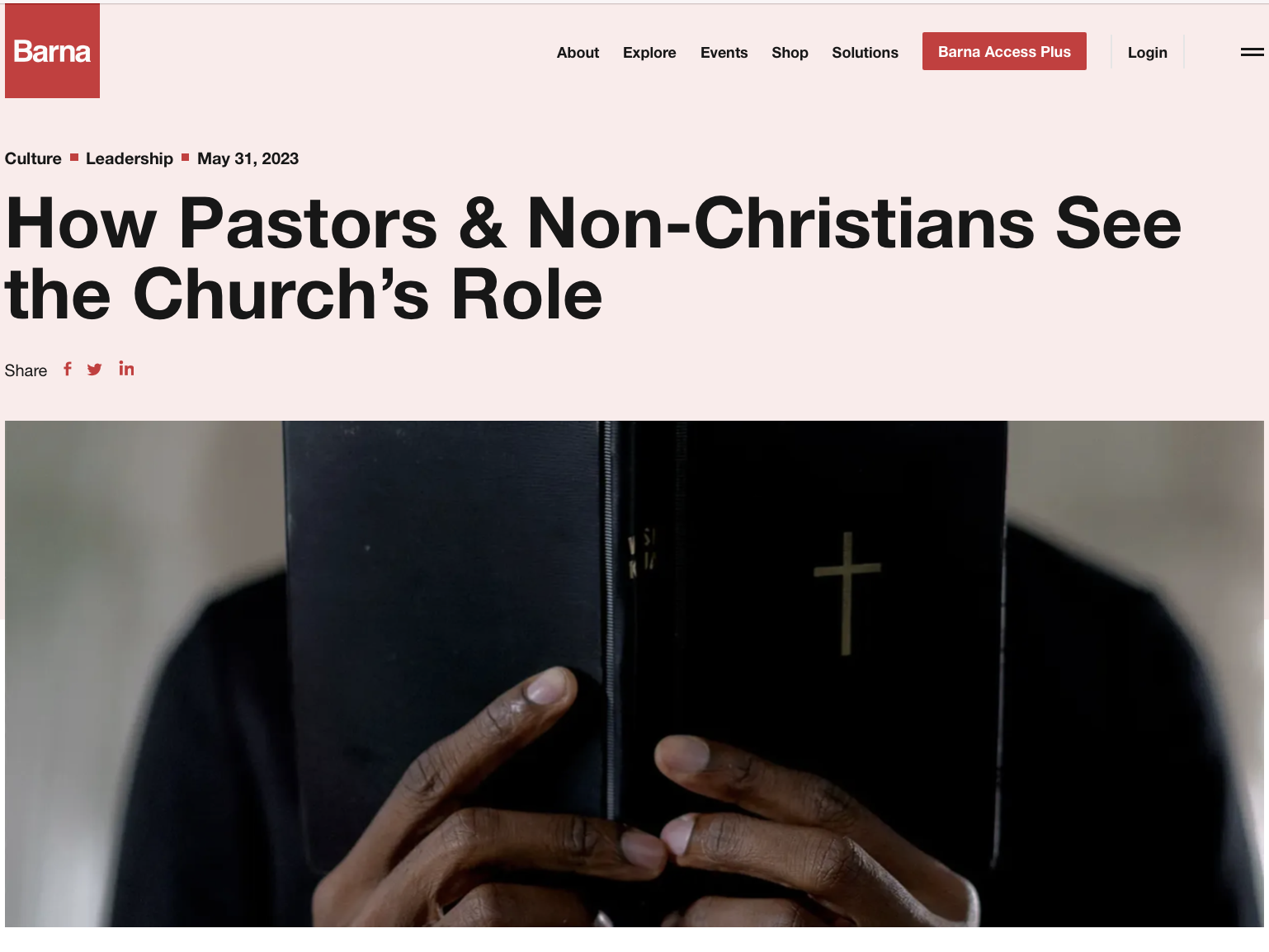 [Speaker Notes: https://www.barna.com/research/church-pastor-role/]
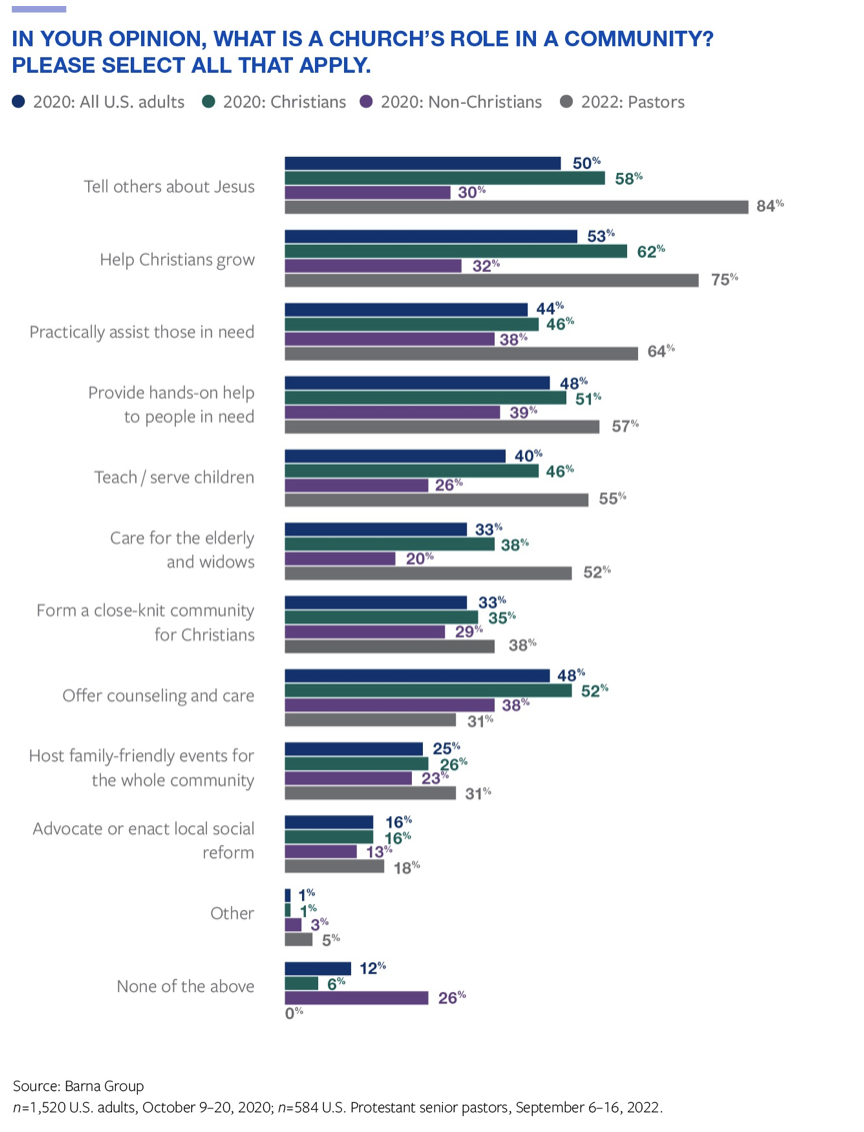 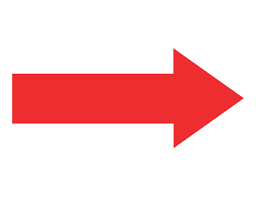 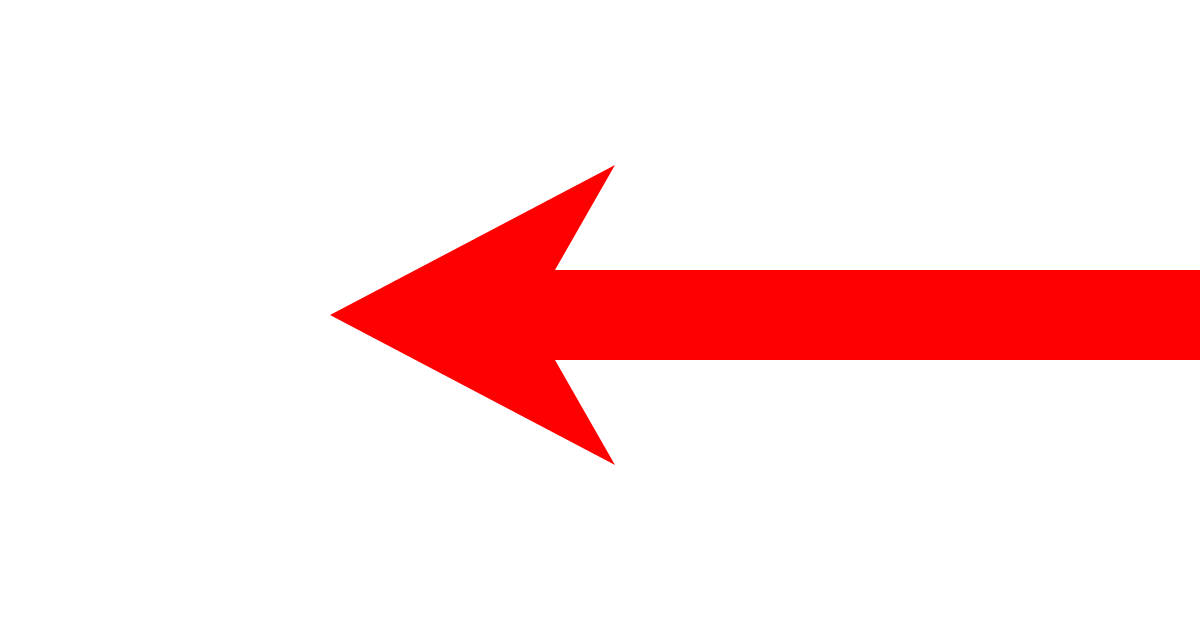 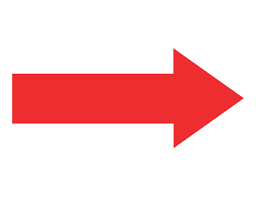 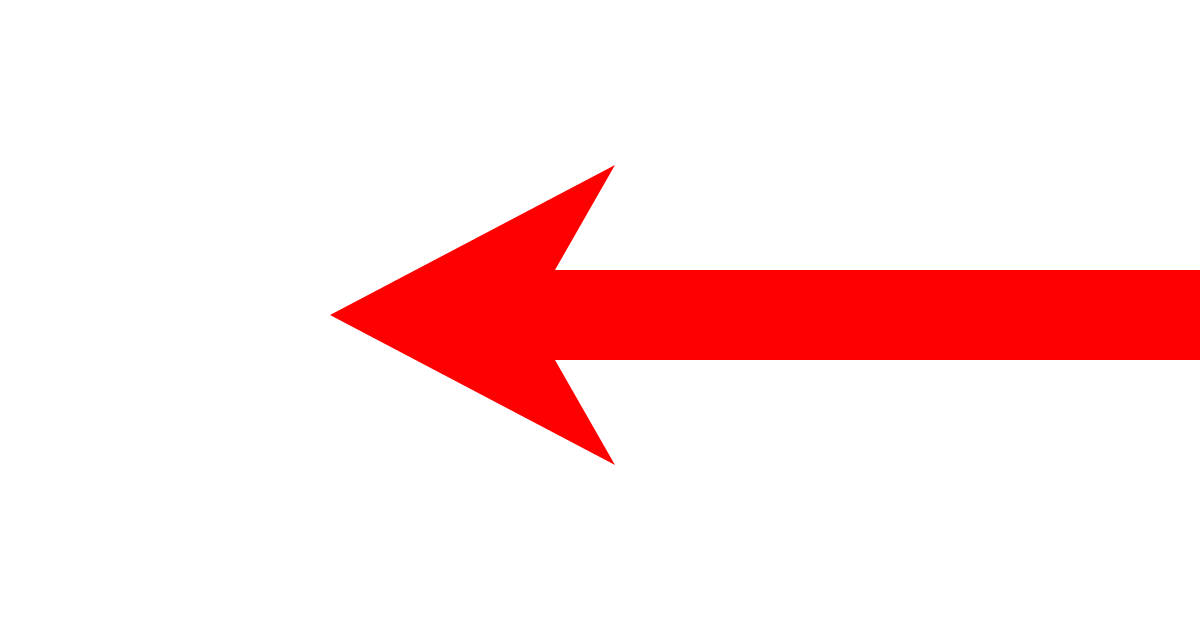 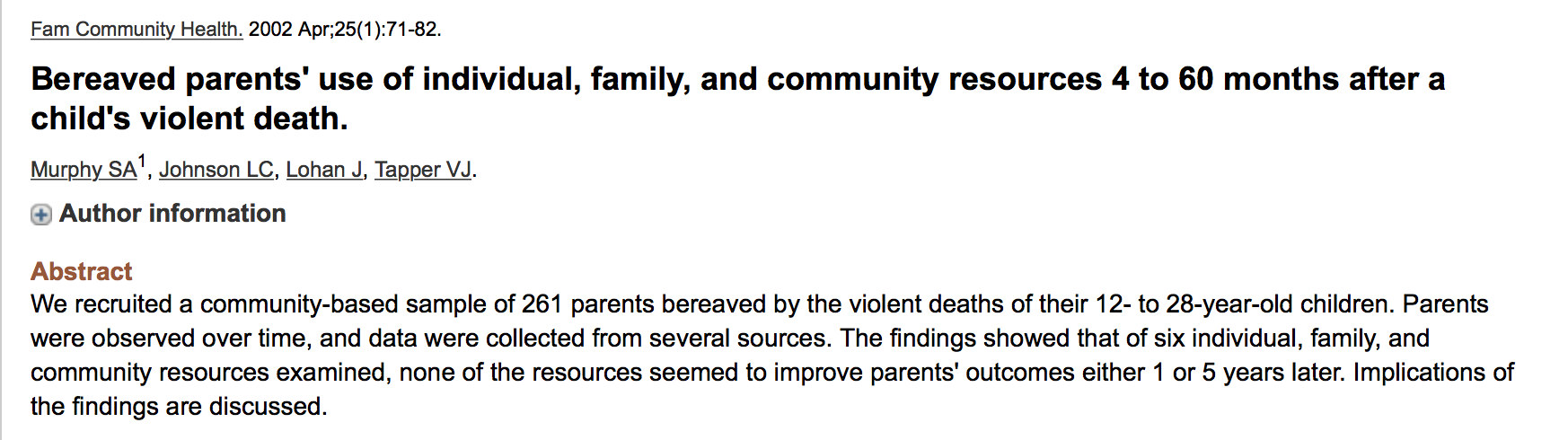 [Speaker Notes: How? You are an ambassador and burden bearer>
30 And Jesus answering said, A certain man went down from Jerusalem to Jericho, and fell among thieves, which stripped him of his raiment, and wounded him, and departed, leaving him half dead.
31 And by chance there came down a certain priest that way: and when he saw him, he passed by on the other side.
32 And likewise a Levite, when he was at the place, came and looked on him, and passed by on the other side.
33 But a certain Samaritan, as he journeyed, came where he was: and when he saw him, he had compassion on him,
34 And went to him, and bound up his wounds, pouring in oil and wine, and set him on his own beast, and brought him to an inn, and took care of him.
35 And on the morrow when he departed, he took out two pence, and gave them to the host, and said unto him, Take care of him; and whatsoever thou spendest more, when I come again, I will repay thee.
36 Which now of these three, thinkest thou, was neighbour unto him that fell among the thieves?
37 And he said, He that shewed mercy on him. Then said Jesus unto him, Go, and do thou likewise.]
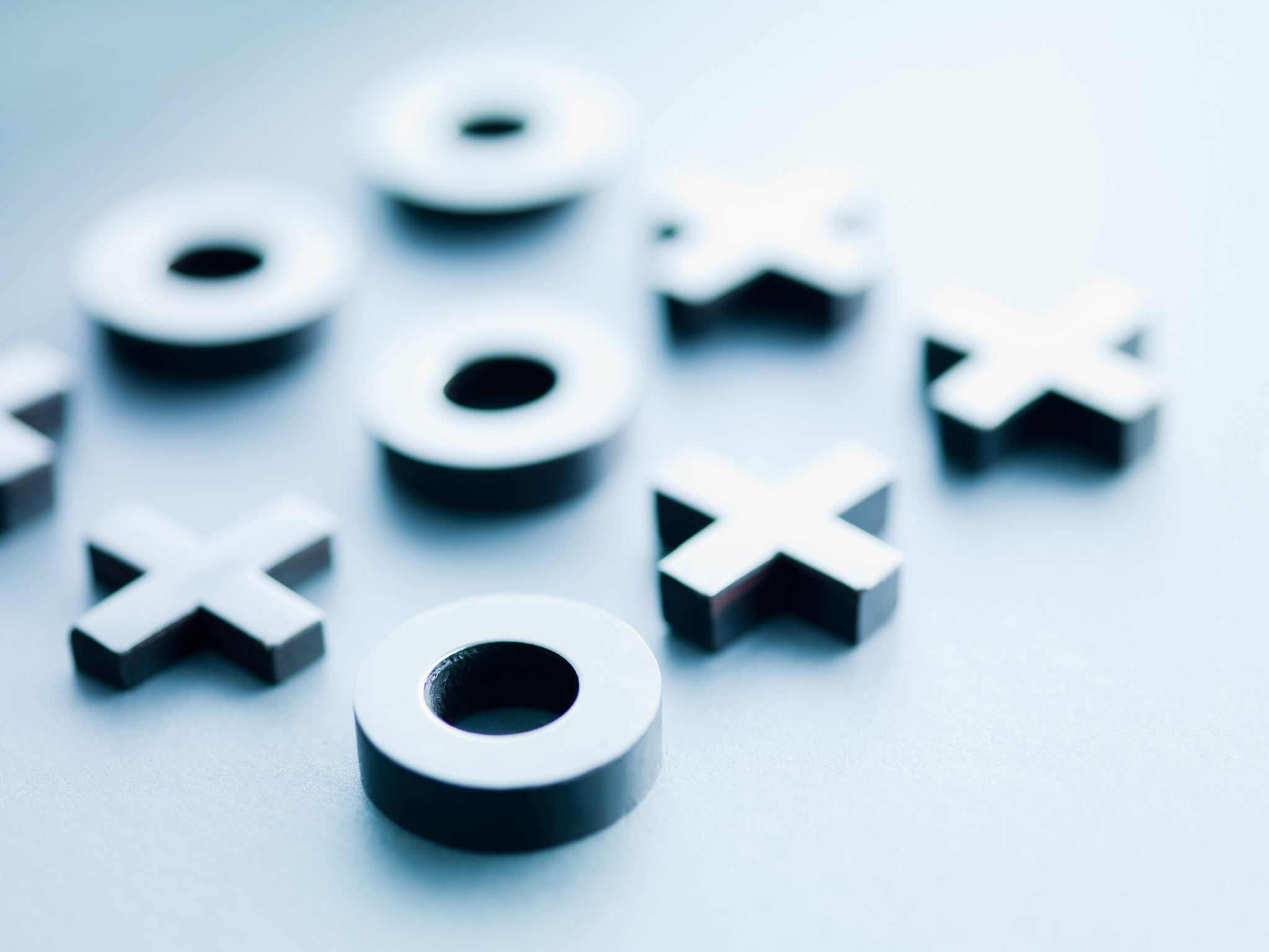 Barriers to Responding
Someone else will help
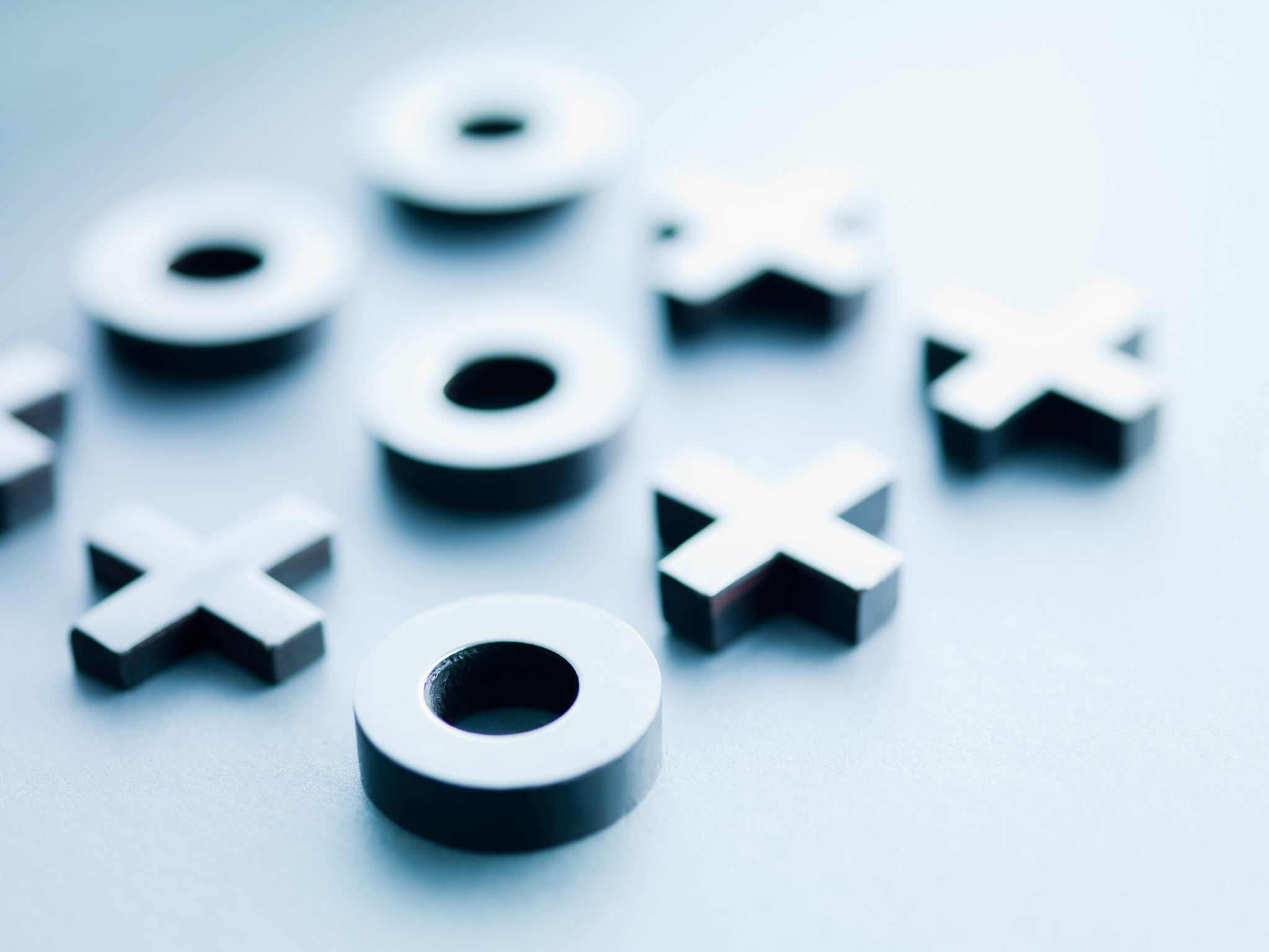 Barriers to Responding
Someone else will help
Time
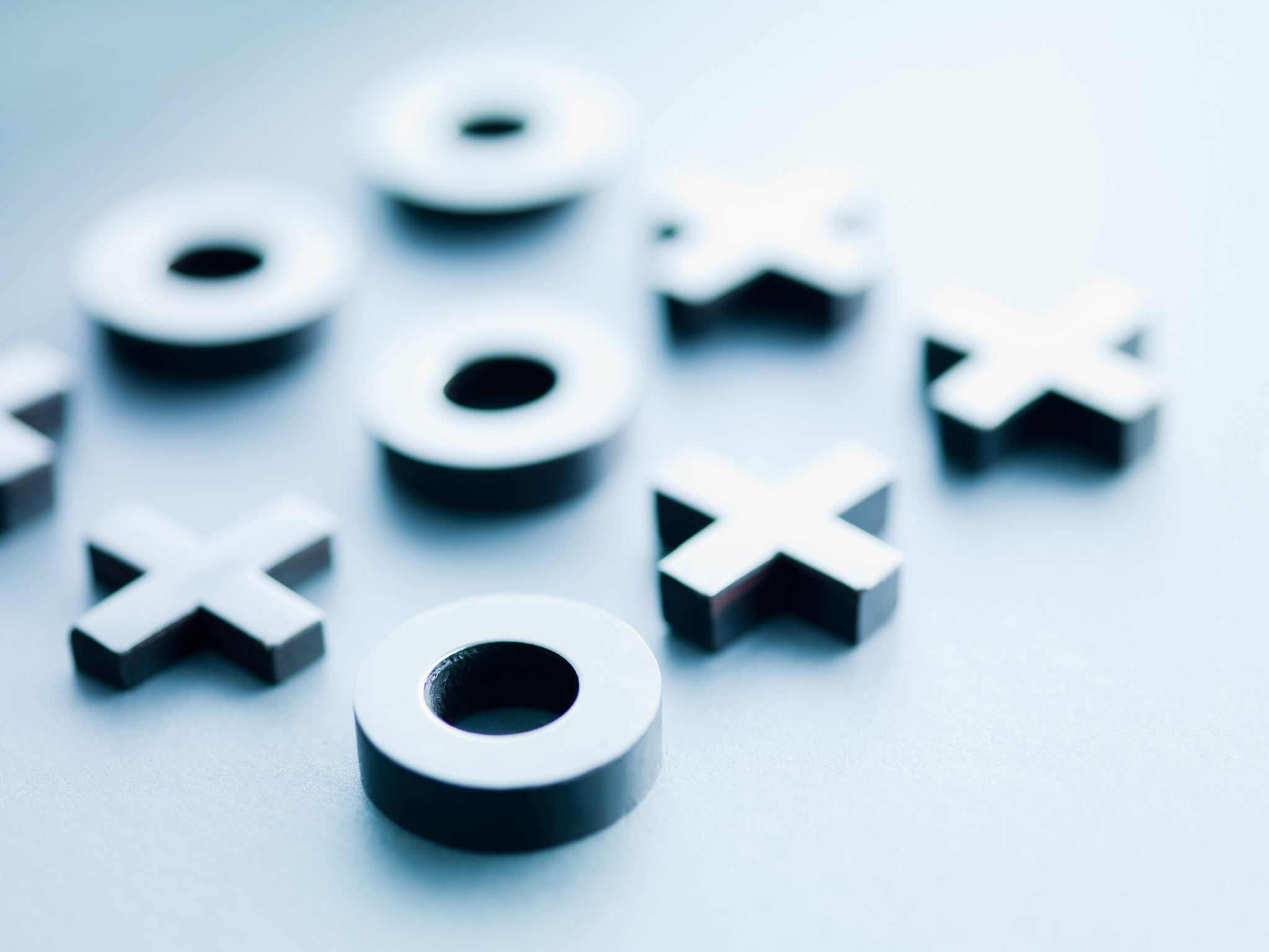 Barriers to Responding
Someone else will help
Time
Fear
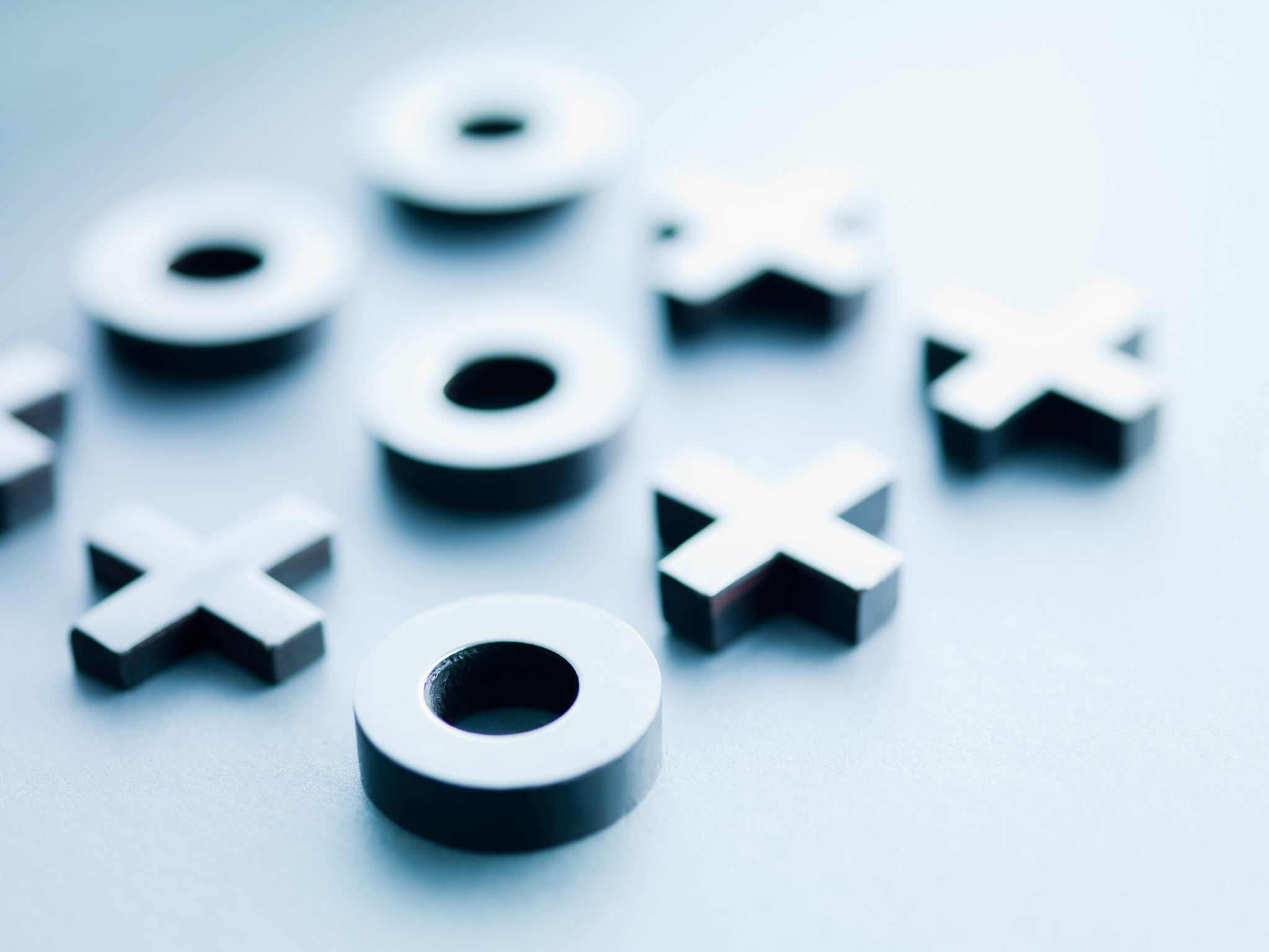 Barriers to Responding
Someone else will help
Time
Fear
Helpless
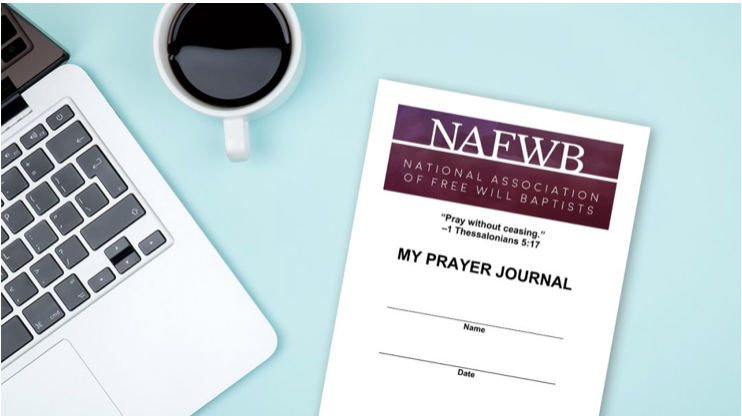 What tools do you have?
Prayer
Pray aloud
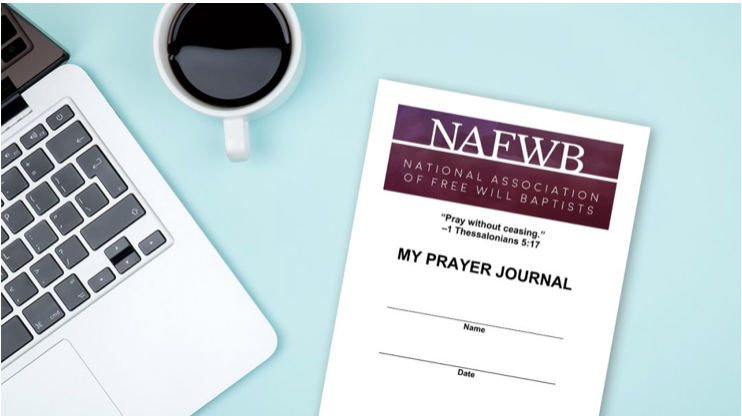 What tools do you have?
Prayer
Pray aloud
Pray by name
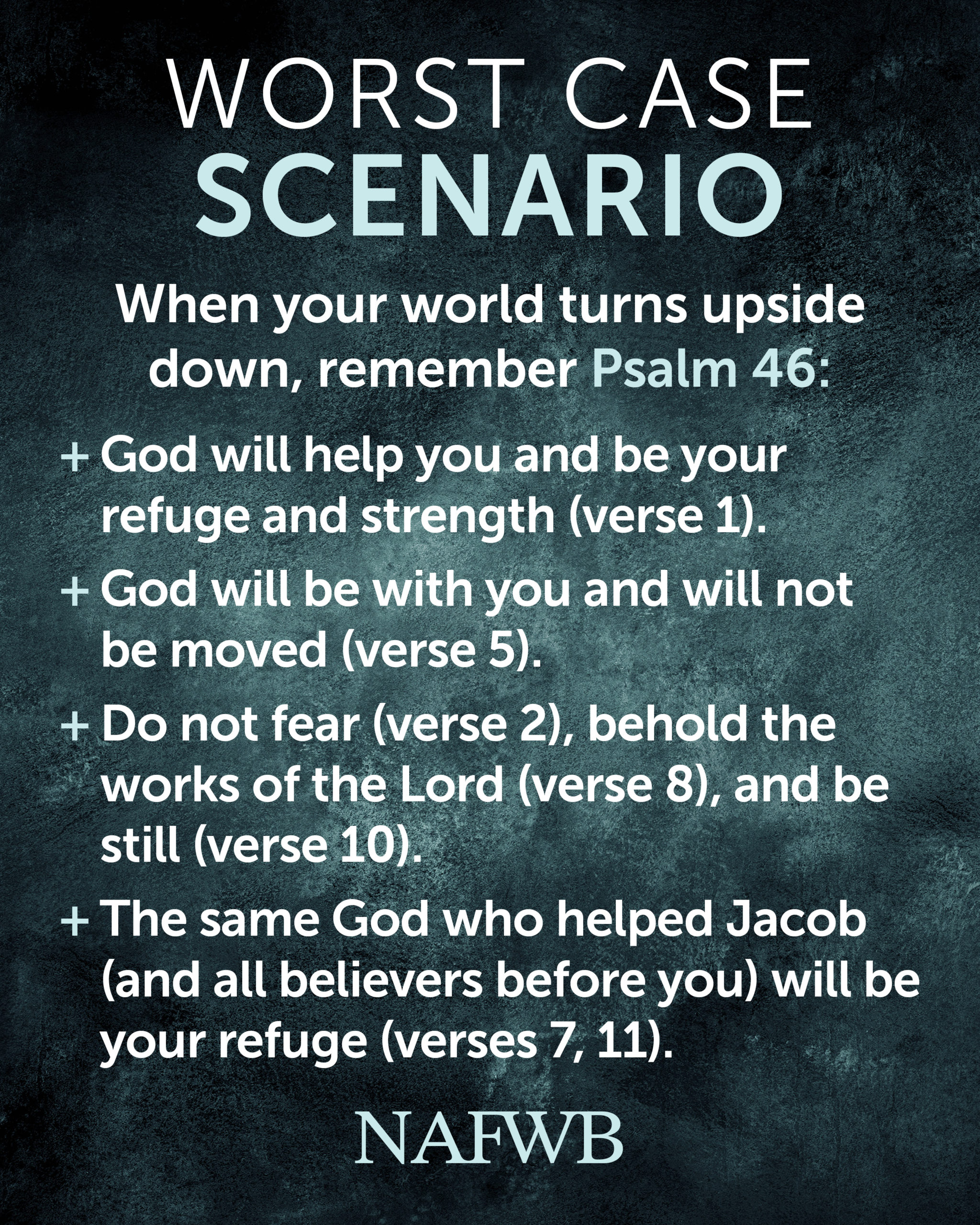 What tools do you have?
The Word
For comfort
What tools do you have?
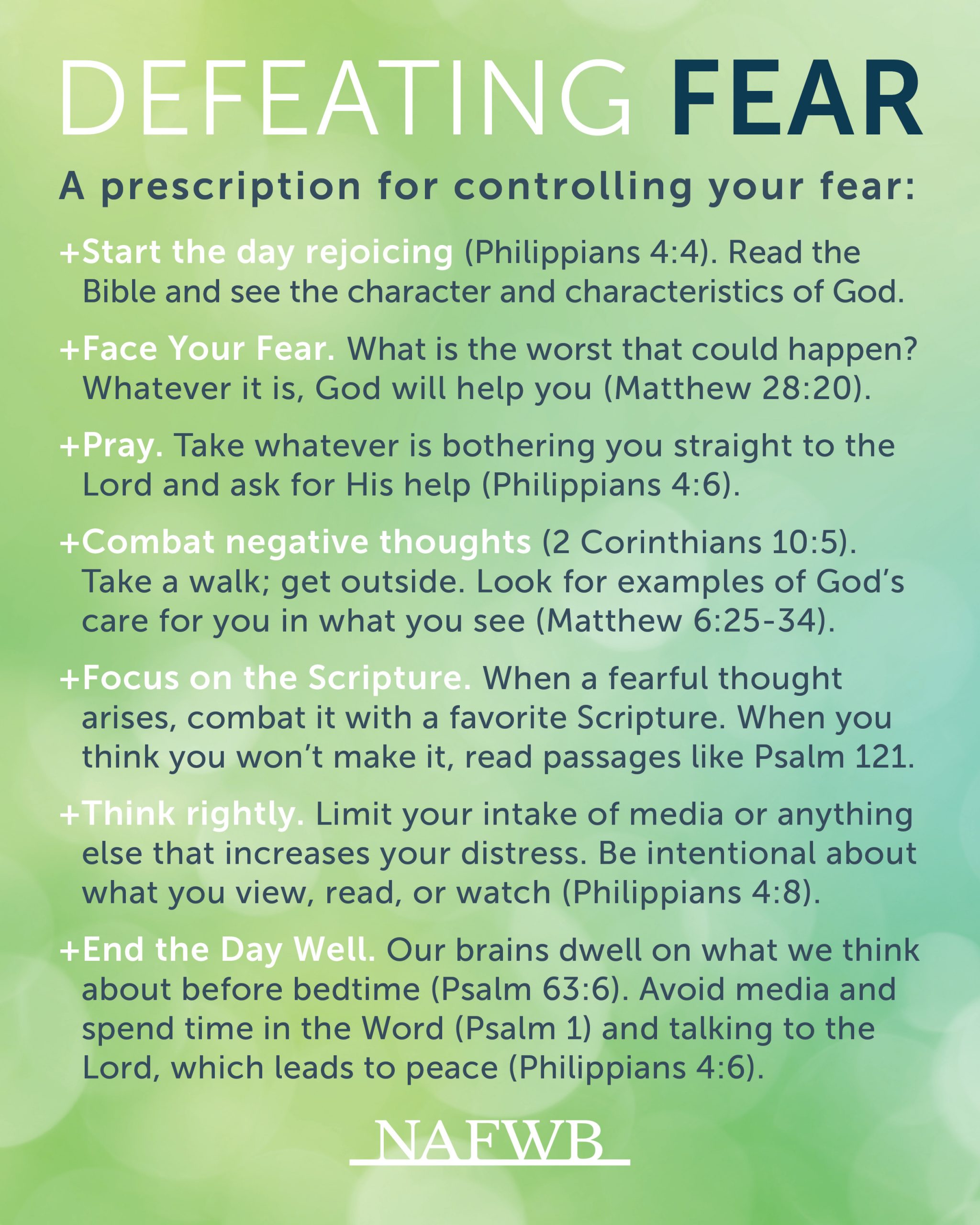 Prayer
The Word
For comfort
For direction
What tools do you have?
Your Words
Text
What tools do you have?
Your Words
Text
Social media message
What tools do you have?
Your Words
Text
Social media message
Card
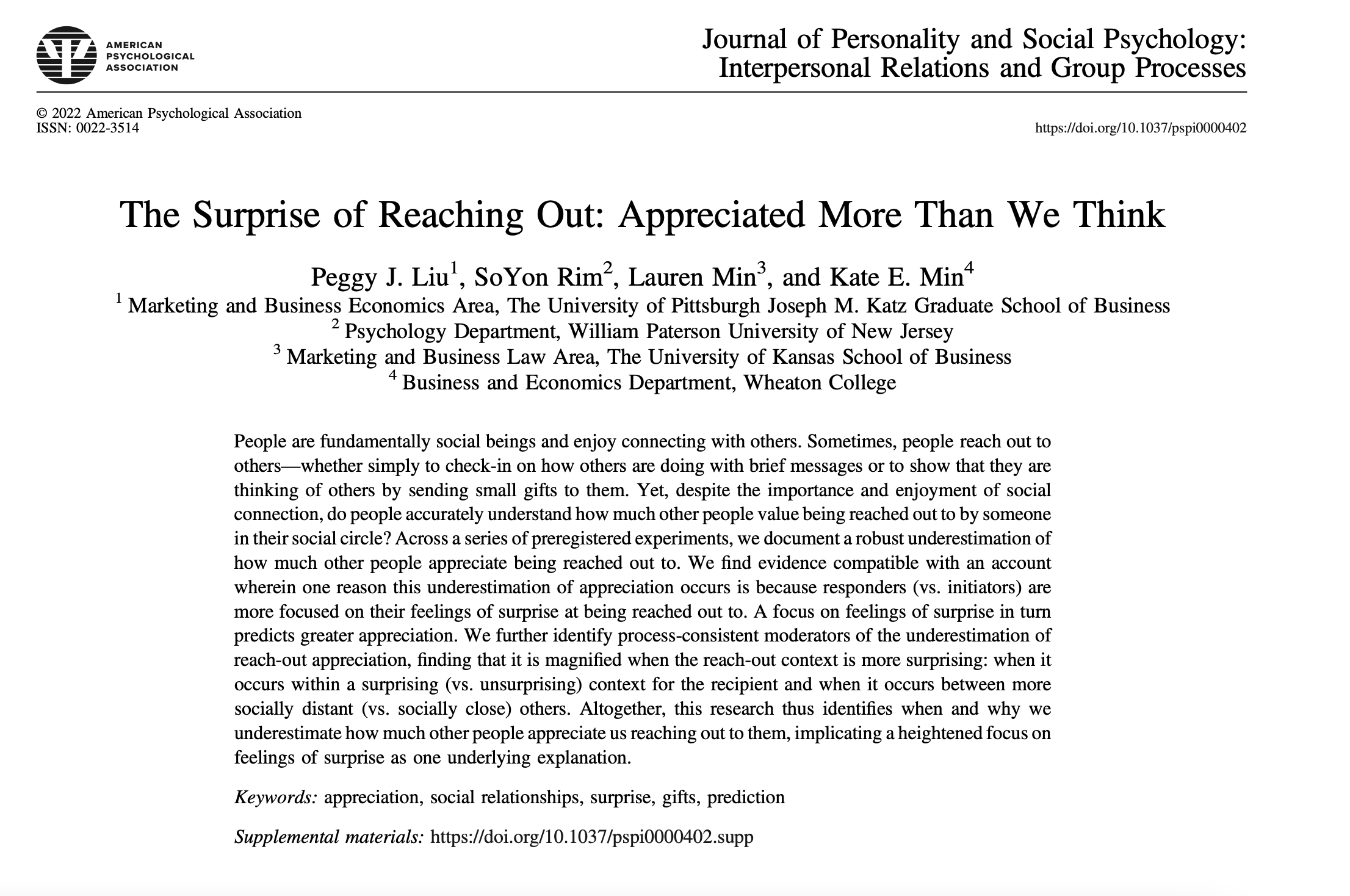 [Speaker Notes: https://www.apa.org/pubs/journals/releases/psp-pspi0000402.pdf?utm_source=newsletter&utm_medium=email&utm_campaign=newsletter_axiosfinishline&stream=top]
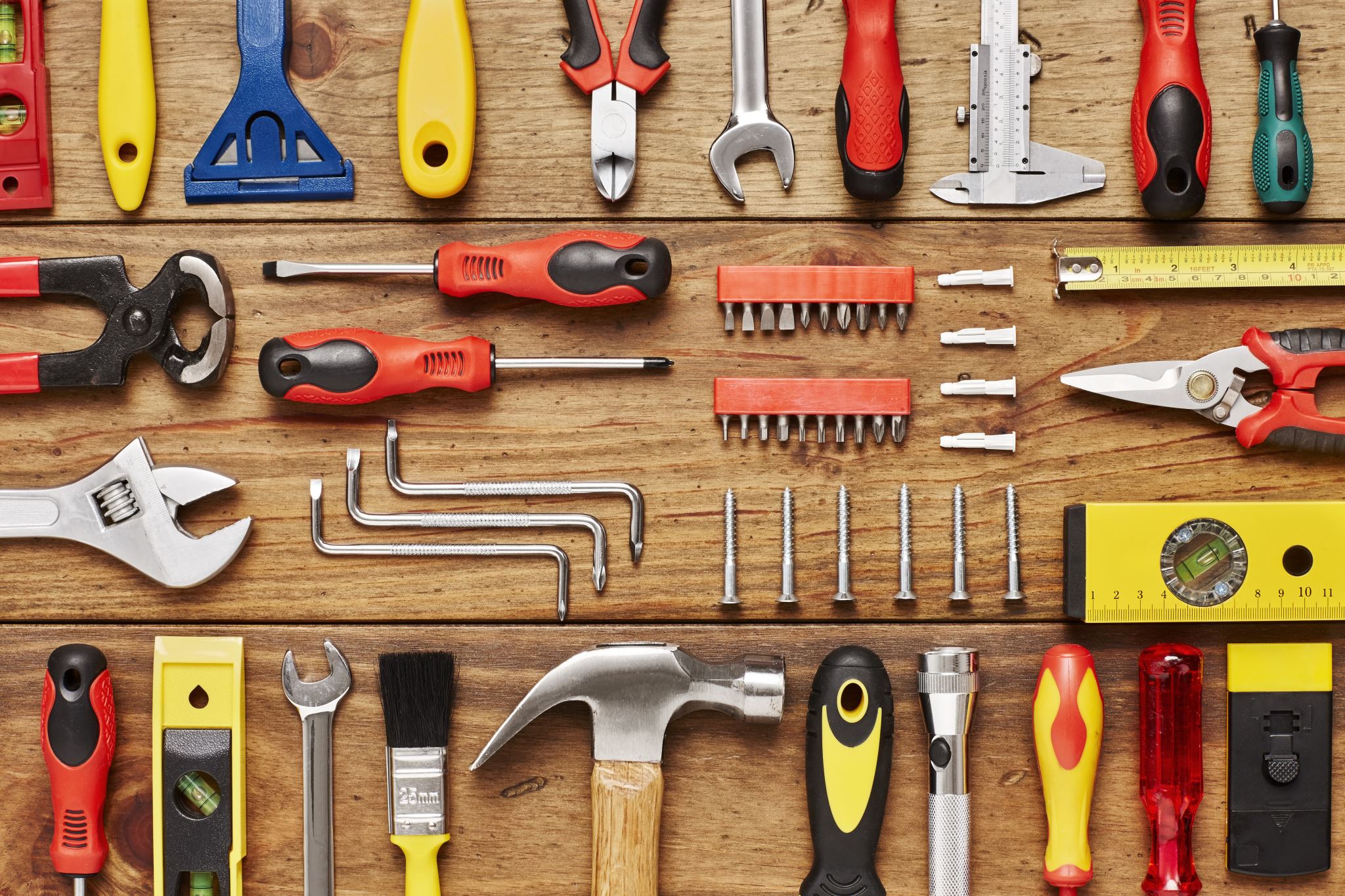 What tools do you have?
The Church
Worship
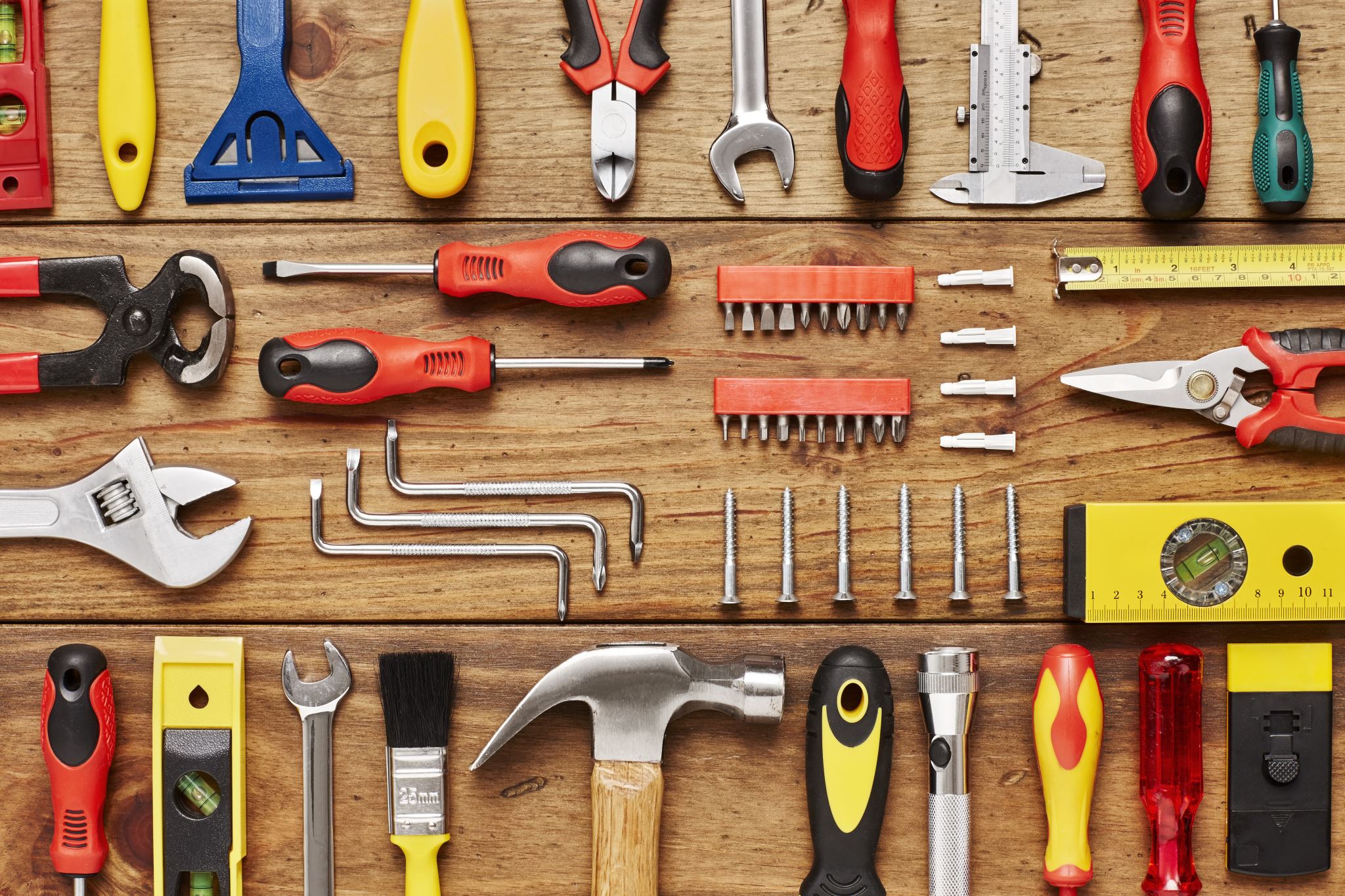 What tools do you have?
The Church
Worship
Fellowship
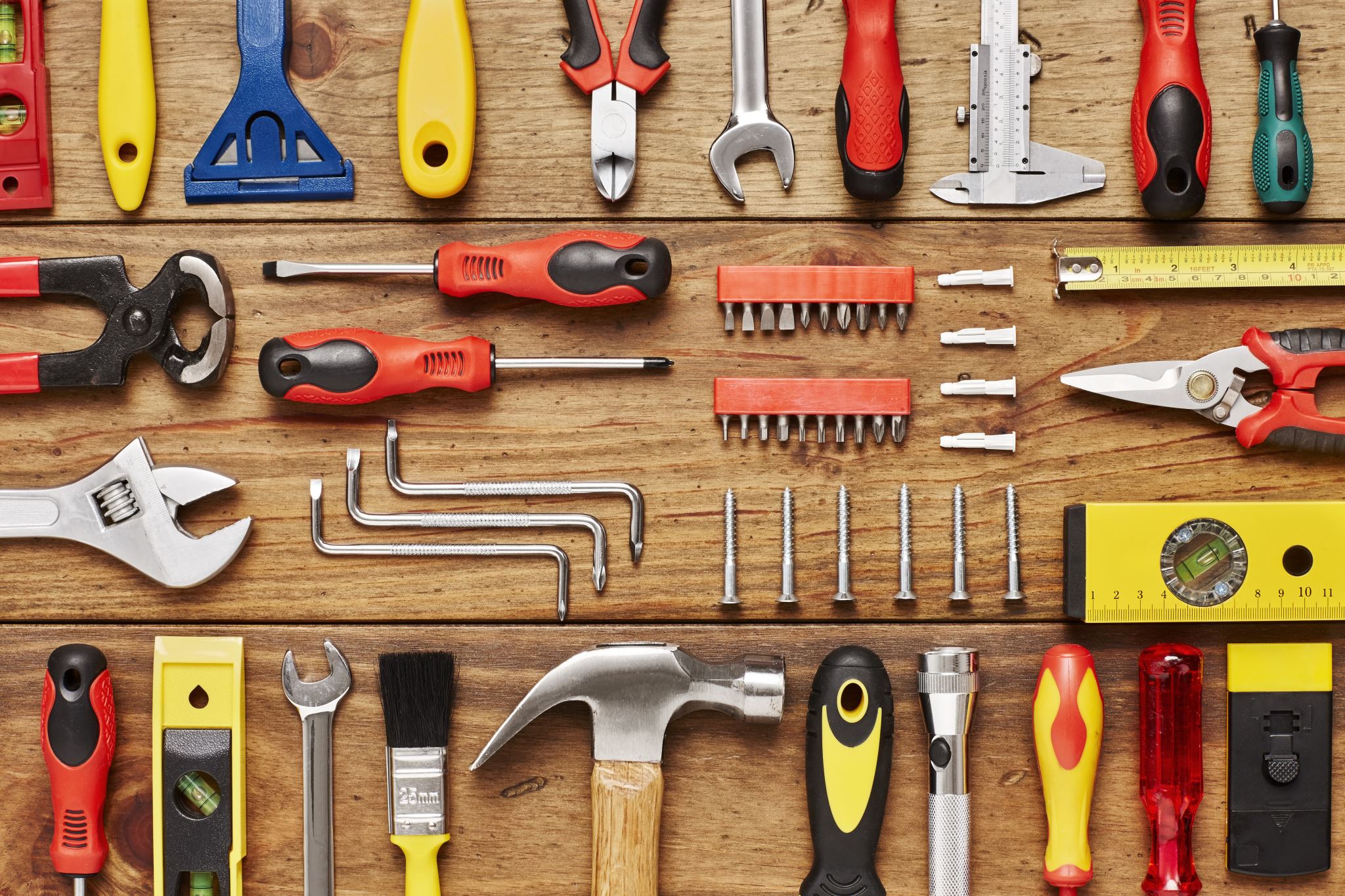 What tools do you have?
The Church
Worship
Fellowship
Activities
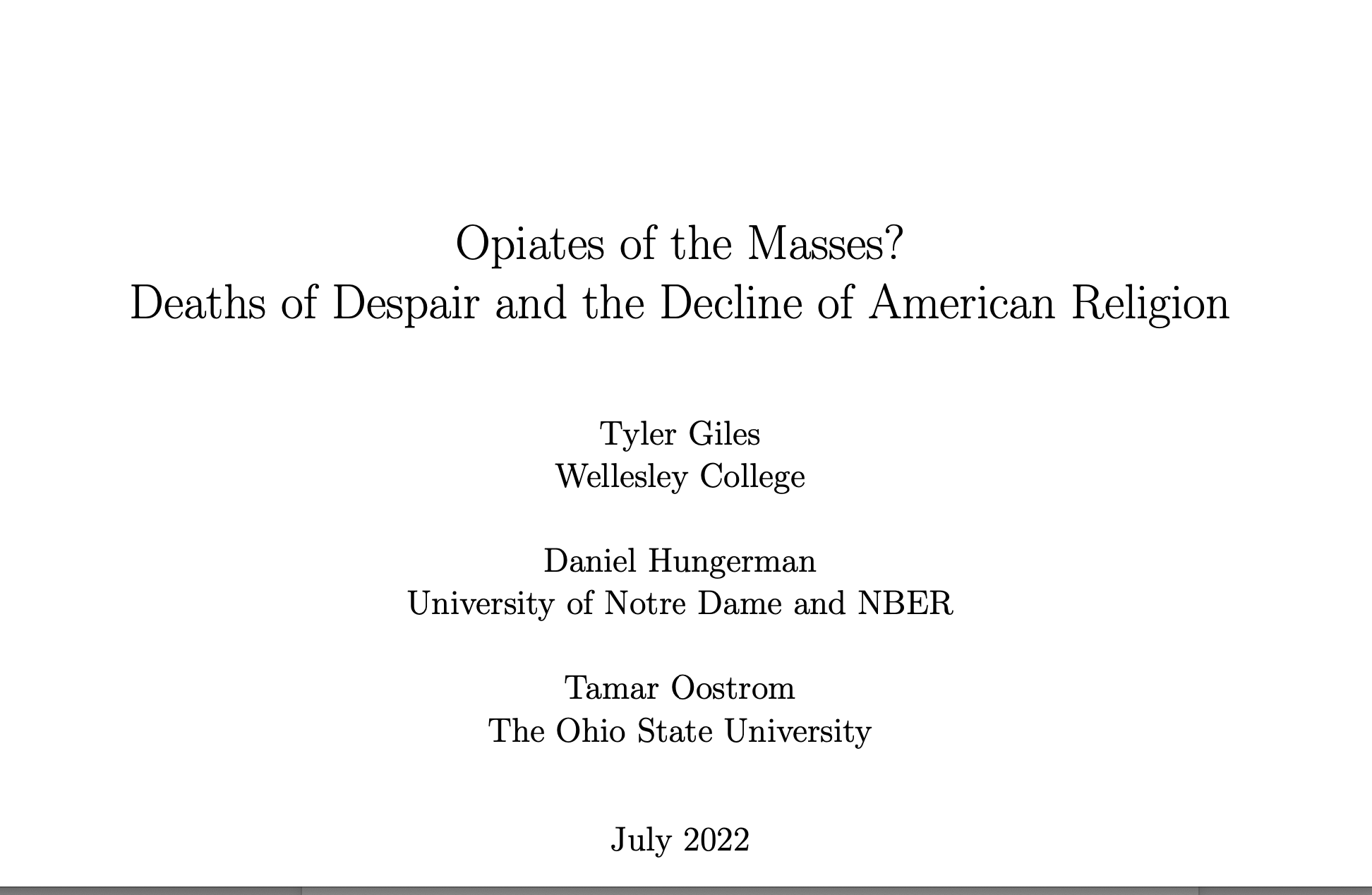 [Speaker Notes: https://doc-0g-60-prod-03-apps-viewer.googleusercontent.com/viewer2/prod-03/pdf/diikpqn23bpesfpqch67fiac88oh1ji4/va5t5b5n5q7q9c7s32afign67osf8fq3/1669130775000/3/111659680590651400924/APznzaau0Ybo4jcP5et4e4hkQQk-DWq0o9HrPzD9D5N01GABVWL7Z_n1WQsUUCSd6z8GkQvSU4sgHIu8eQO6DWAKom8R_7lWXKCjpbgwx9Xk3W5m09OWHDFIrxxOJX_tqAKkTUUWkx39ZojKf25UJFSa__WHSOgkgYa2VeK57pRGJebbNmKT0DkVfJv5Y29DwKkoo3azZ2xHpZFXeUWg9FixWS1mZIgSus0CWjU6FGGLJPgBlZu_EmLQ72qz4VKvcZZjNvJEFjimiW35FTSGIbKTOYiIytxW8KfCiHBFiFbRQcilsLJfYqsEsk2ClCGCs9GR7Q7c-Na_fOZltrO--4aE-iqwiXk7b43CB_UtKGX9jXGJUUYwBmXJ82ypIGhFb982XuTX4w9-?authuser=0&nonce=naskdqg1hm8ie&user=111659680590651400924&hash=gf3o98kq9gtq9tnuparbdk9g4vsb8tcc]
Your Relationships
Work
What tools do you have?
Your Relationships
Work
Neighbors
What tools do you have?
Your Relationships
Work
Neighbors
Family
What tools do you have?
The Character and Techniques of the Responder
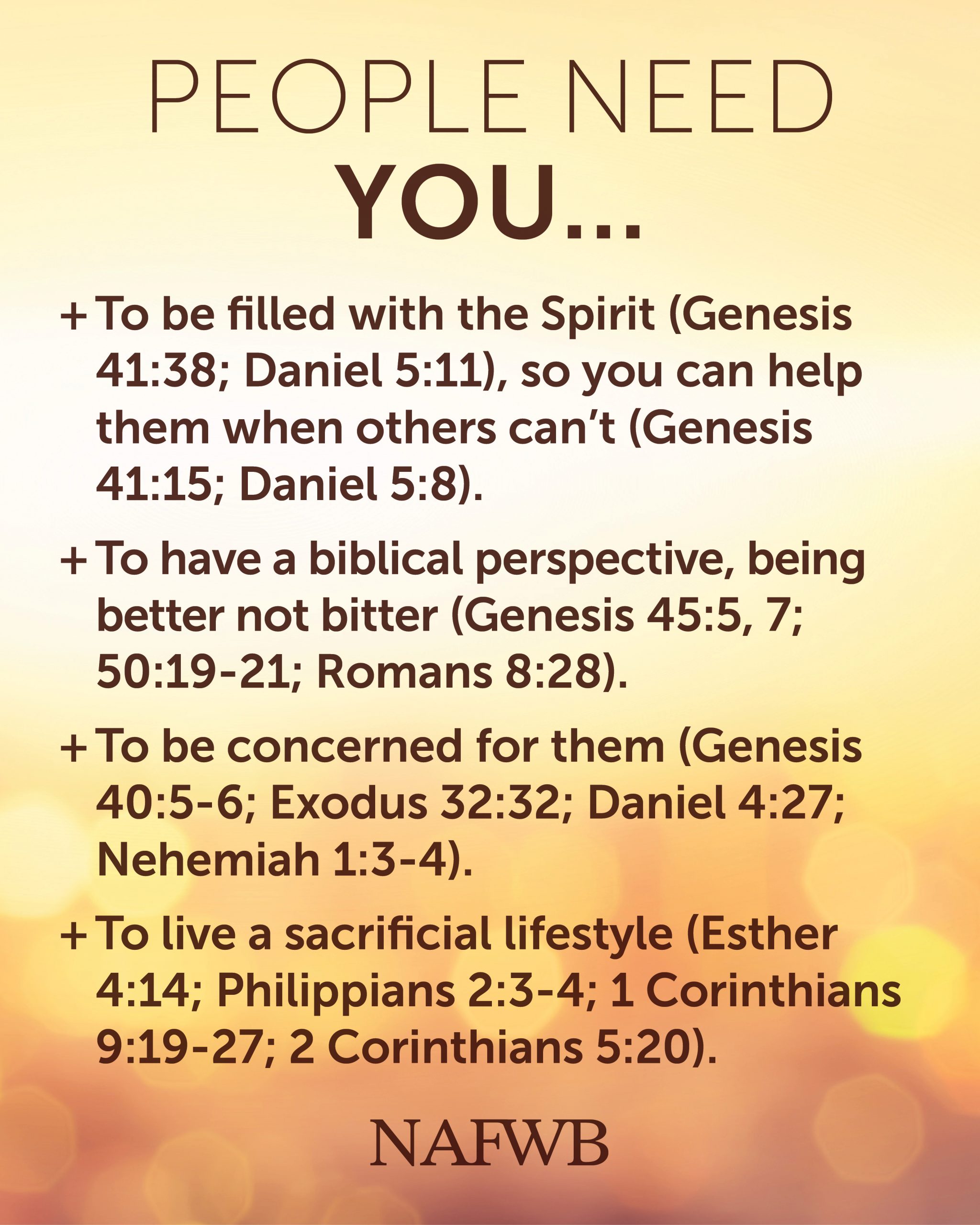 The Fruit of the Spirit
The Character and Techniques of the Responder
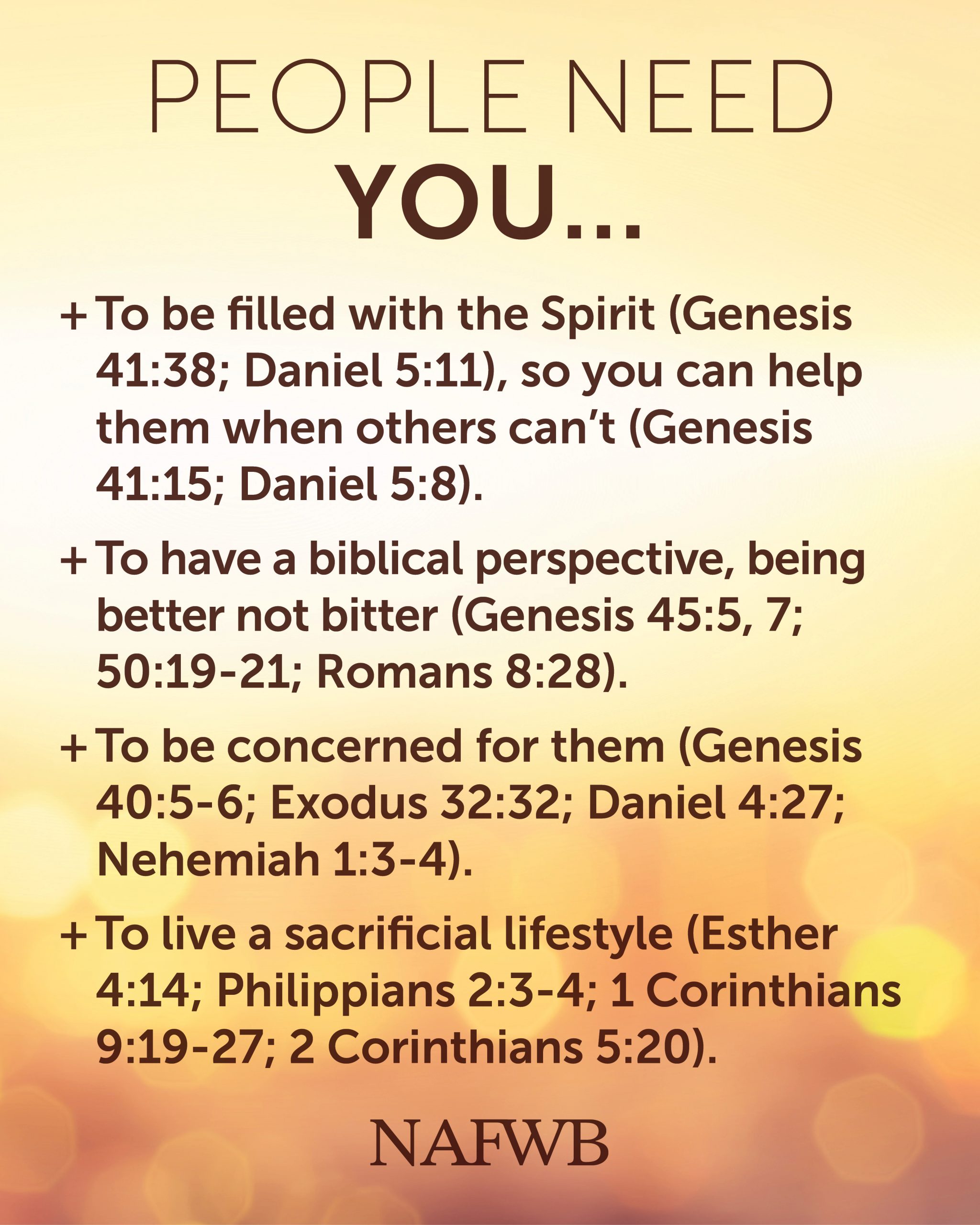 The Fruit of the Spirit
Confidentiality
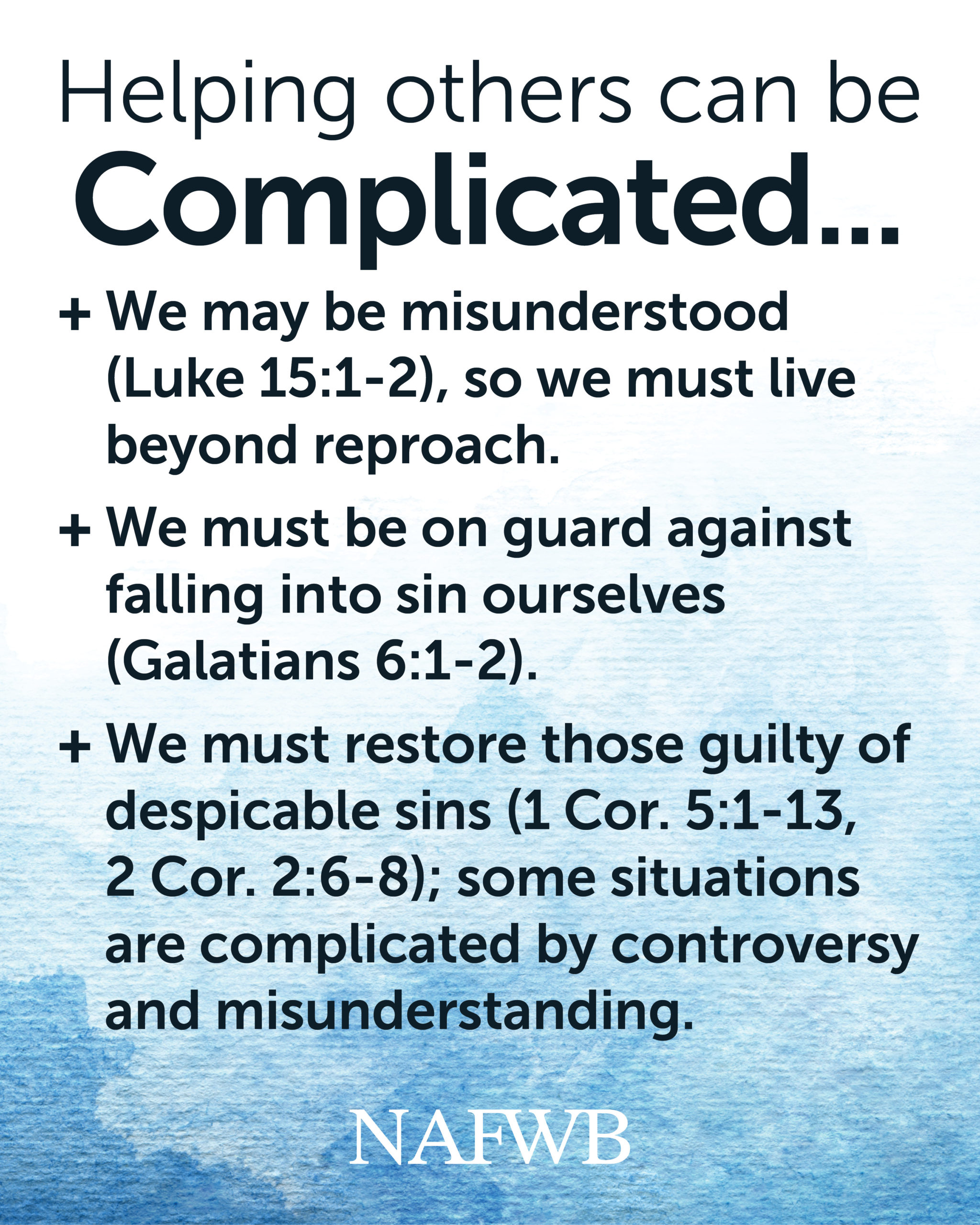 Techniques of the Responder
Observing
Depression
Complicated Grief
Addiction
Family difficulties
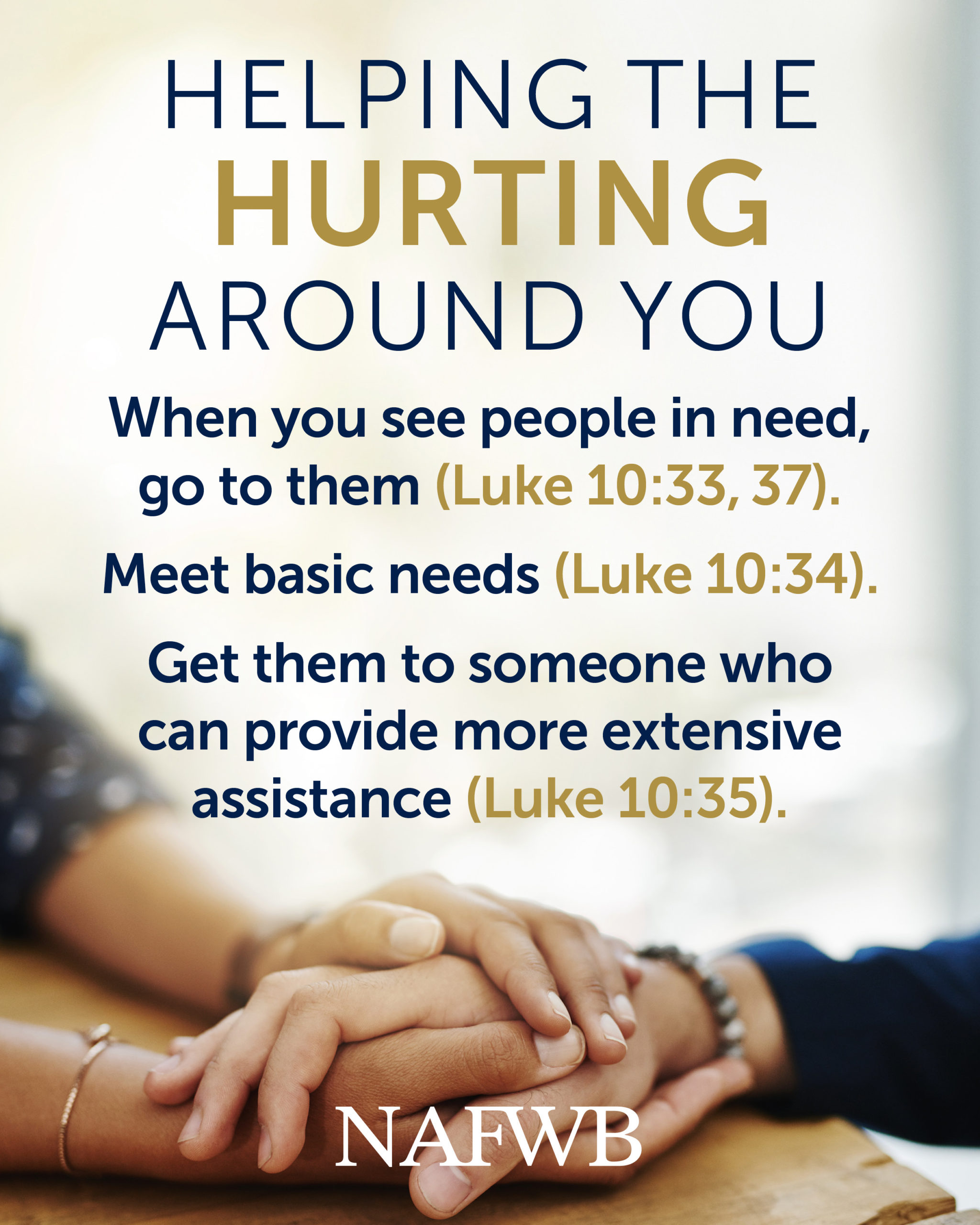 Techniques of the Responder
Attending
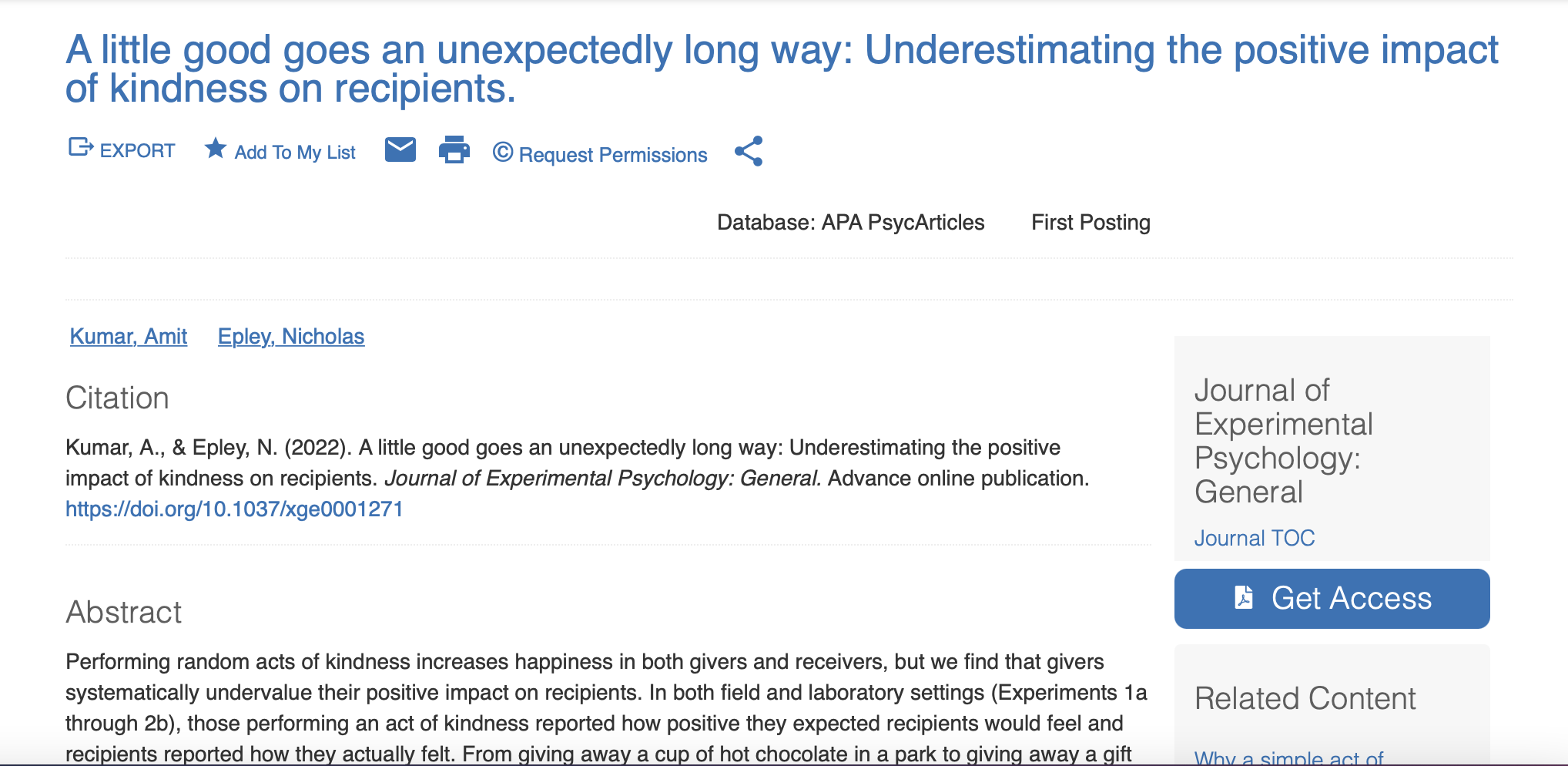 [Speaker Notes: https://psycnet.apa.org/record/2022-85307-001?utm_source=newsletter&utm_medium=email&utm_campaign=newsletter_axiosfinishline&stream=top]
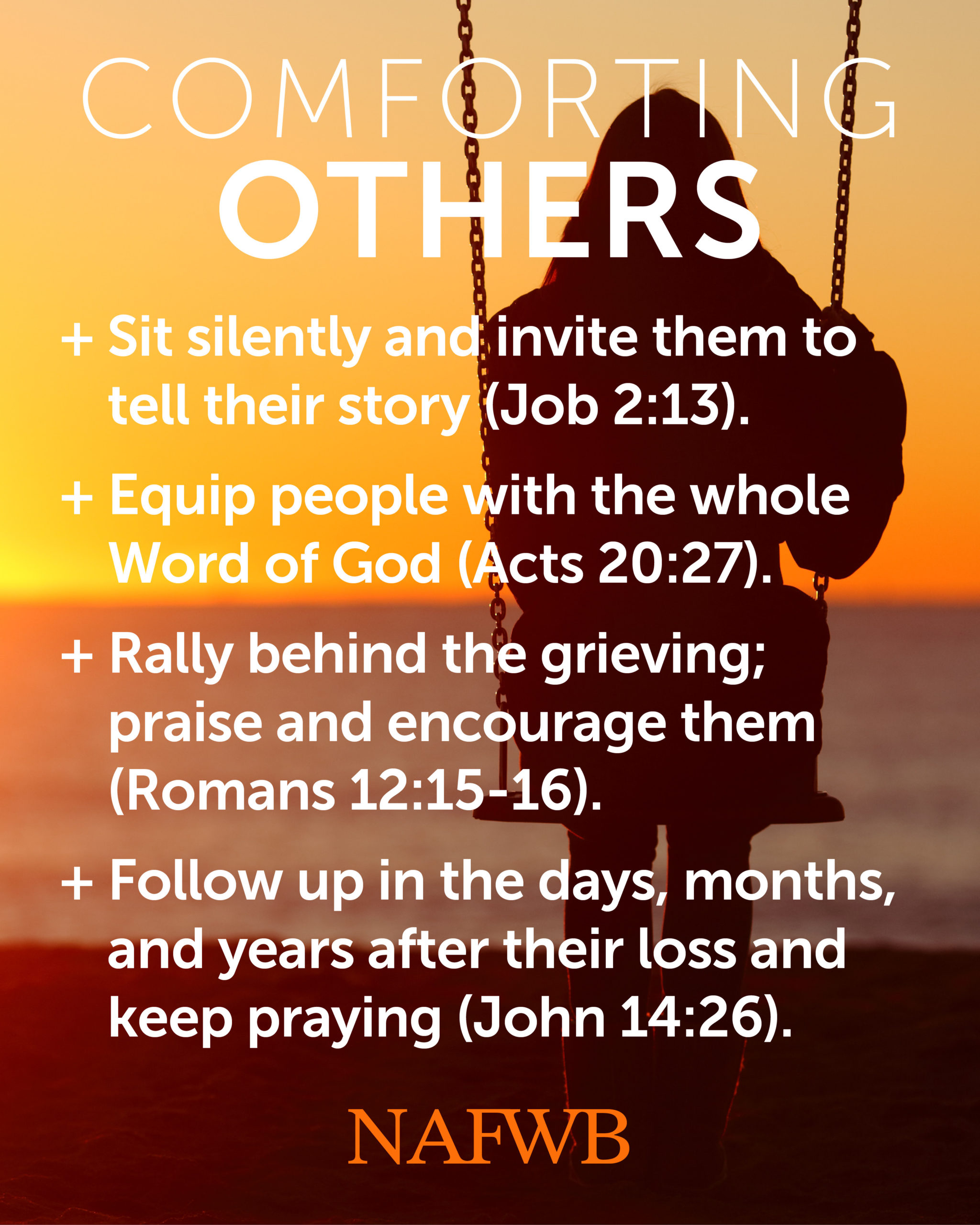 Techniques of the Responder
Listening
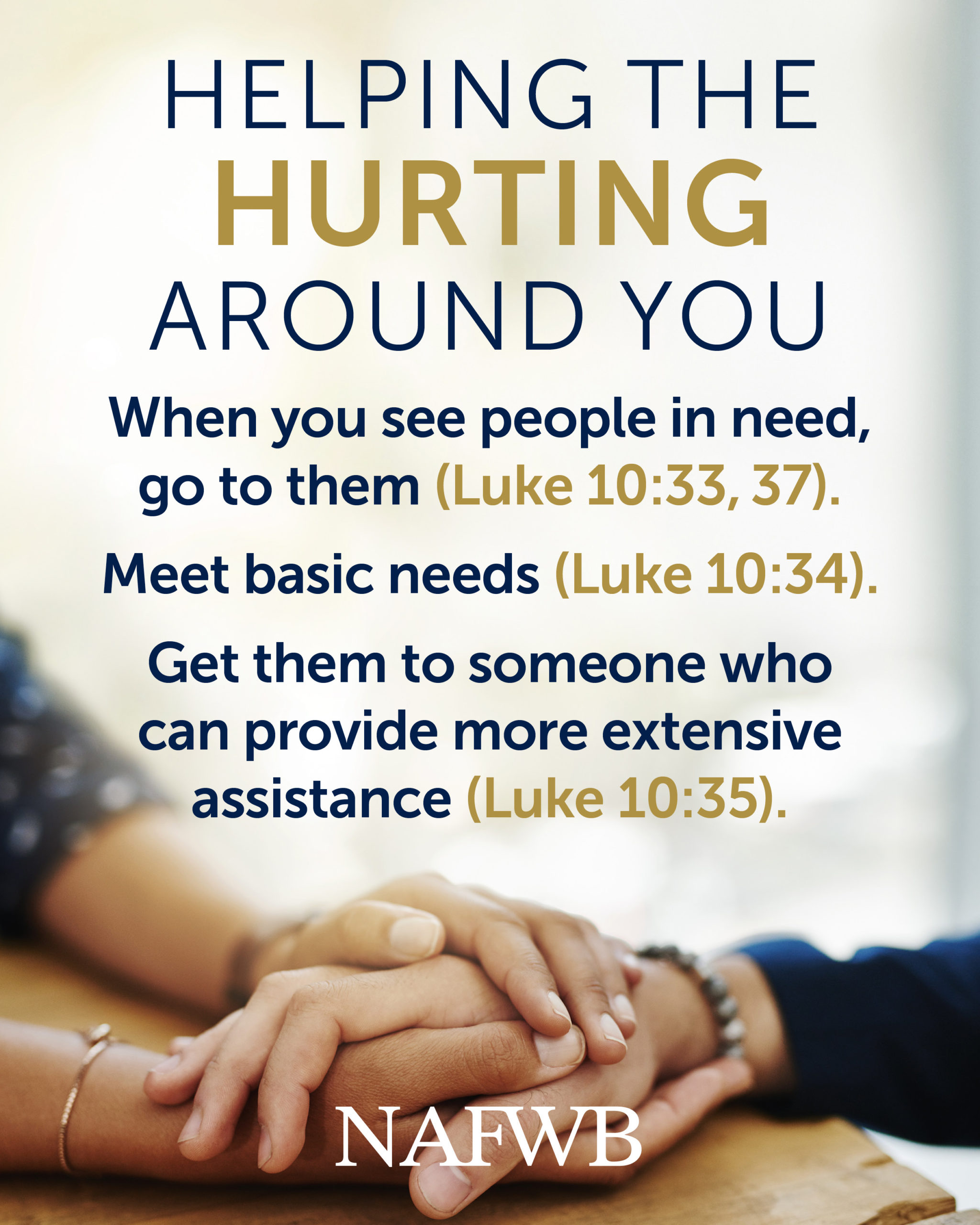 Techniques of the Responder
Observing
Attending
Listening
Caring (Empathy)
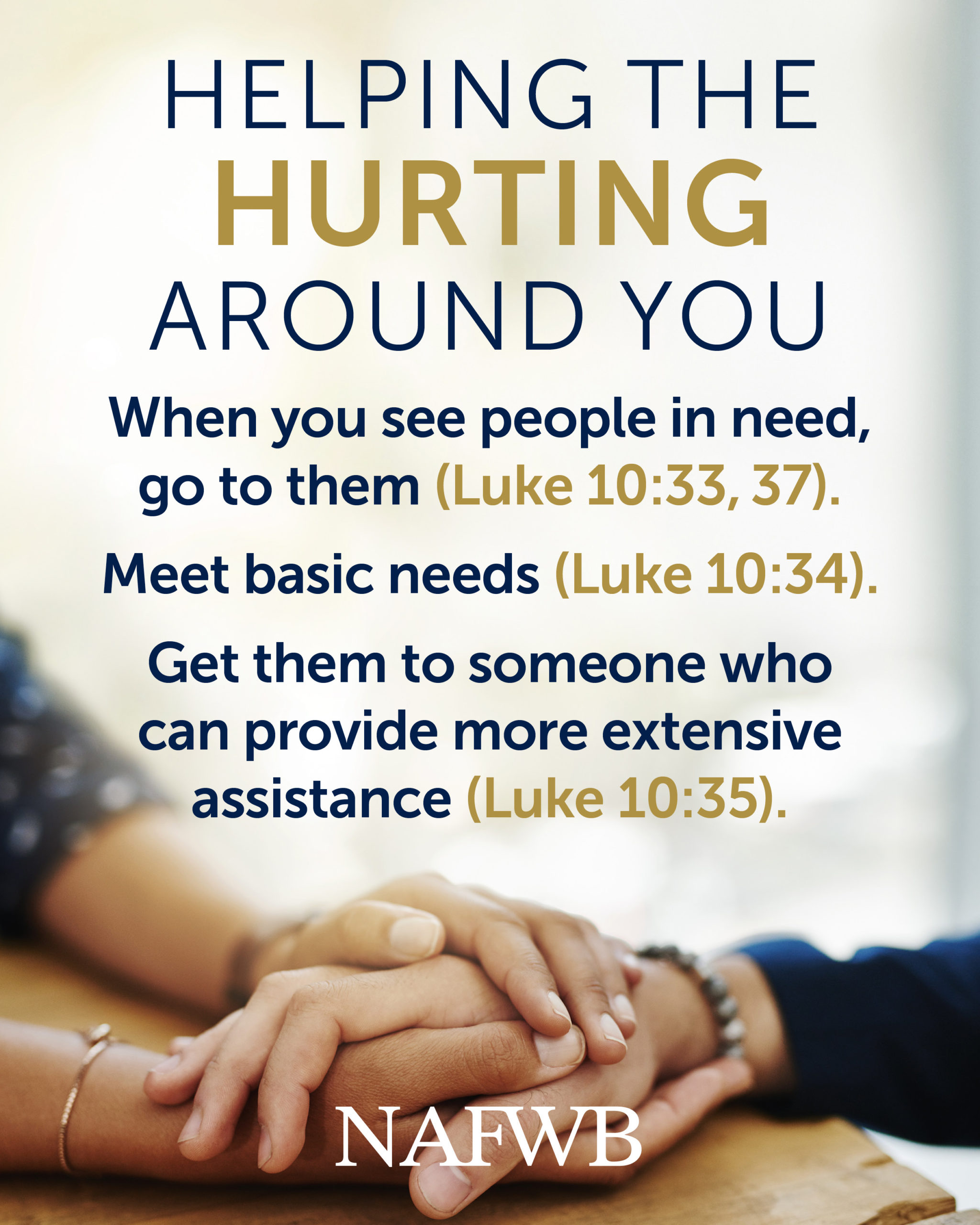 Techniques of the Responder
Observing
Attending
Listening
Caring (Empathy)
Responding
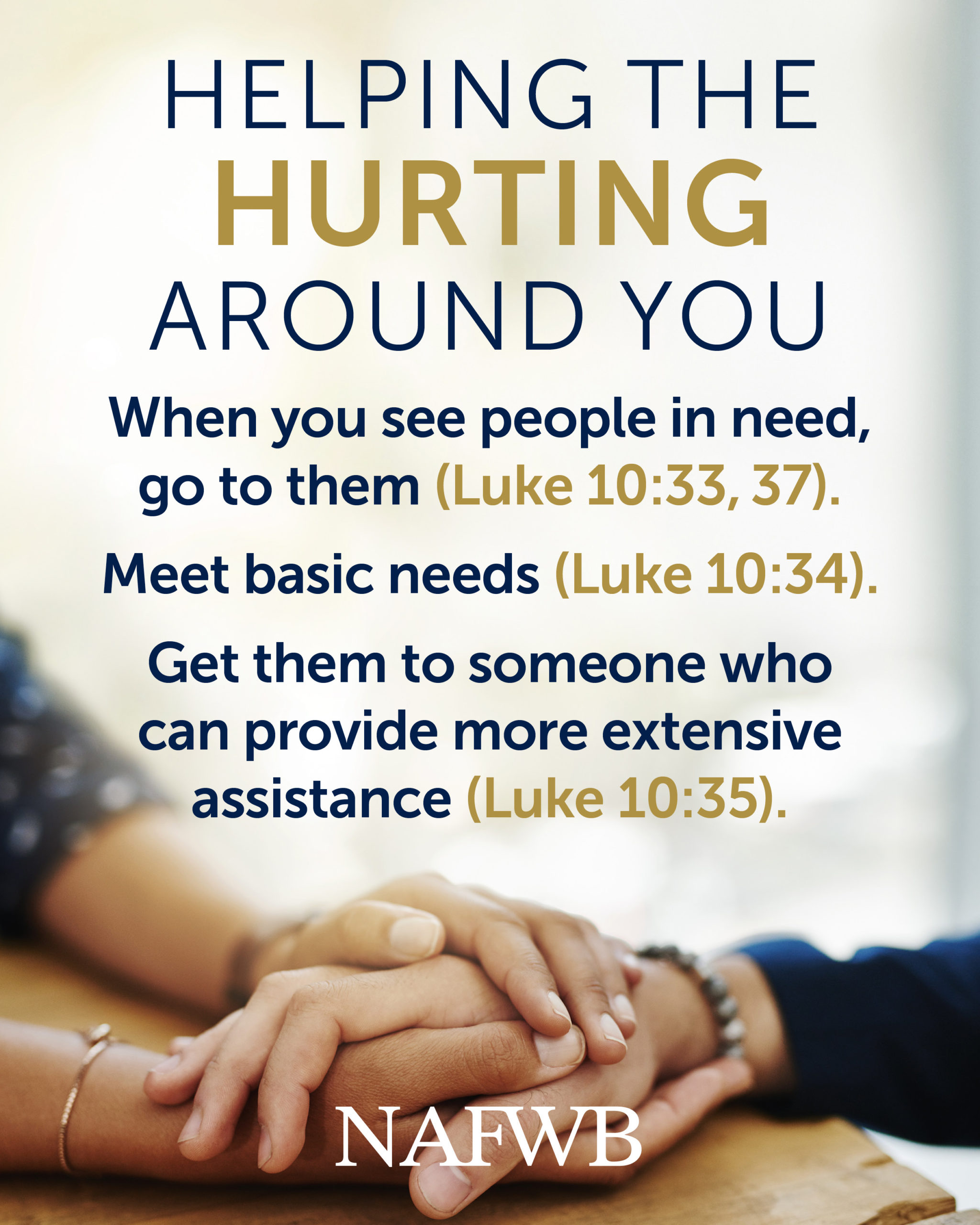 Techniques of the Responder
Observing
Attending
Listening
Caring (Empathy)
Responding
Acting
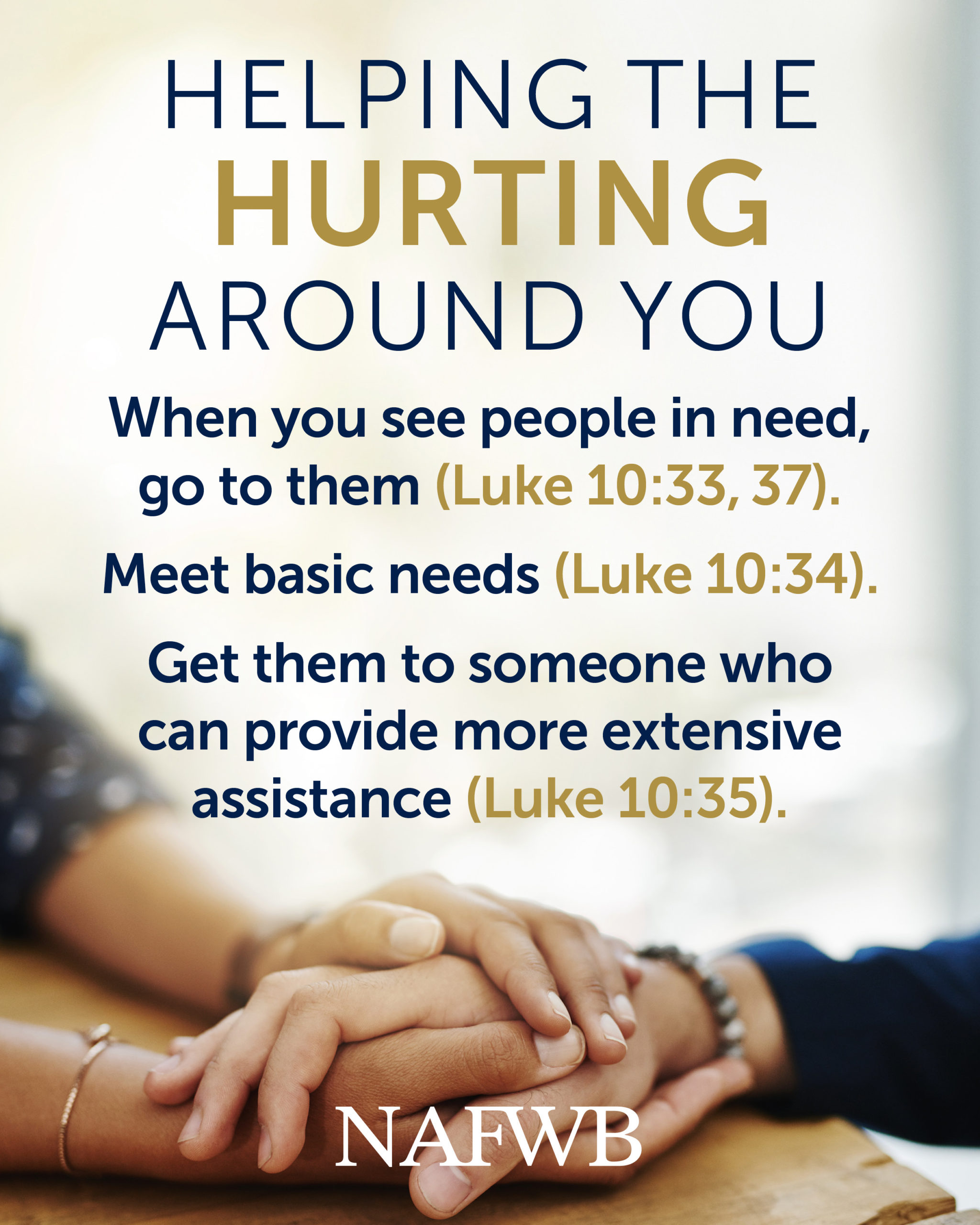 Techniques of the Responder
Observing
Attending
Listening
Caring (Empathy)
Responding
Acting
Find the Inn
Finding Help explores the helping process and how to find the particular helping professional needed.
OVERVIEW
First Aid for Emotional Hurts provides information to help people struggling with emotional issues.
Finding Help explores the helping process and how to find the particular helping professional needed.
Grief describes the physical, psychological, social, and spiritual impacts of loss and provides a biblical model for grieving.
OVERVIEW
Depression uncovers the types & nature of depression and how an individual can find their way out.
Addiction reveals the nature of entangling behaviors with a step-by-step biblical process for long-term escape.
Sexual Issues describes a broad range of sexual sins, how one can become entangled, and how to break the chains.
OVERVIEW
Veterans (with Lt. Col. David Trogdon) will help you help veterans and their families recover from war’s impact.
Helping Children With Emotional Problems explores how parents and caretakers can intervene to find the root of emotional issues. The book gives special attention to depression, anxiety, and eating disorders.
Helping Children With Learning Problems shows parents and caretakers how to help children struggling with a learning disability and attention deficit hyperactivity disorder.
OVERVIEW
Marriage shares practical instruction for marital difficulties, including affairs and domestic violence.
Ten Therapeutic Life Changes is an uplifting book describing how our faith has a positive impact upon our health.
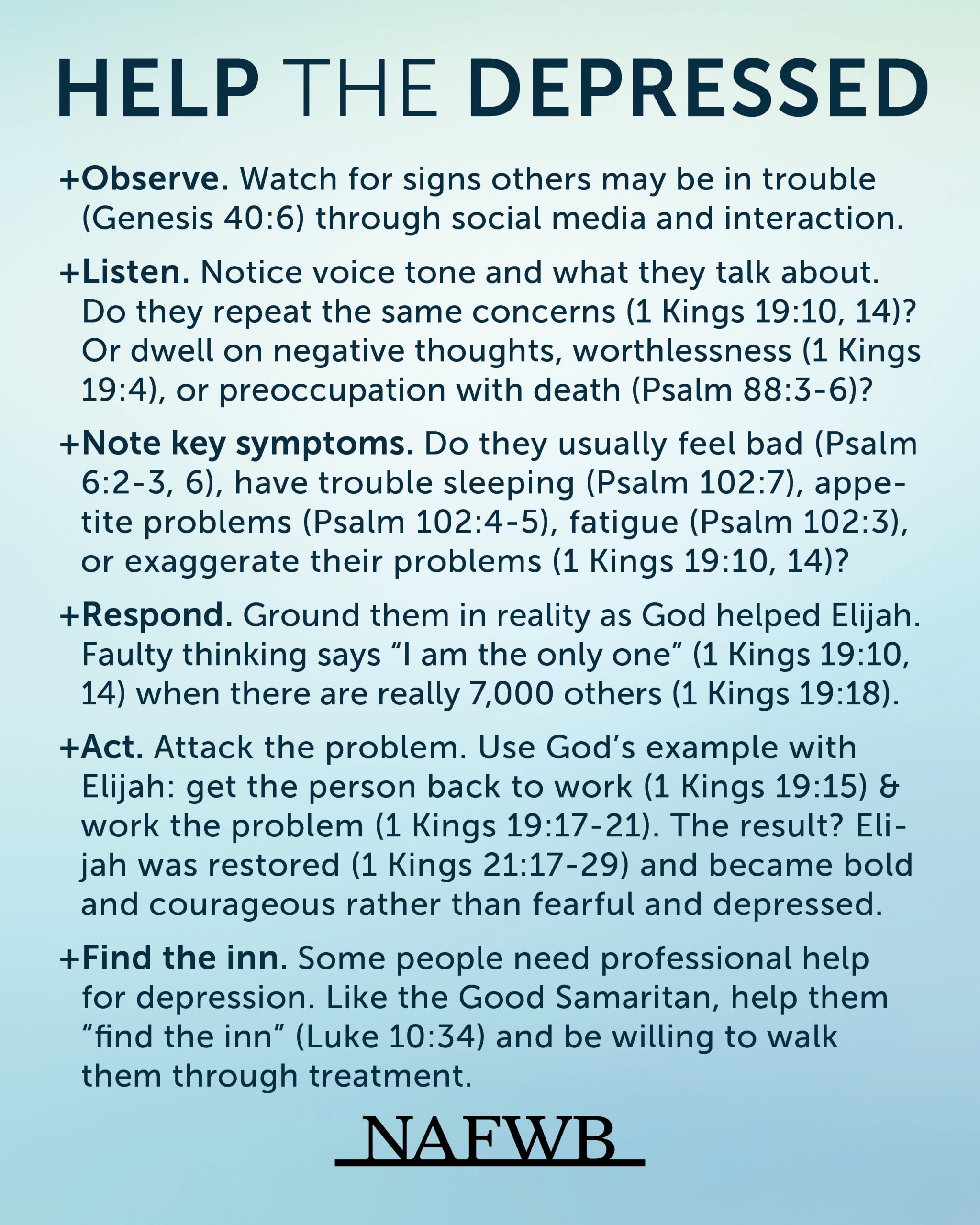 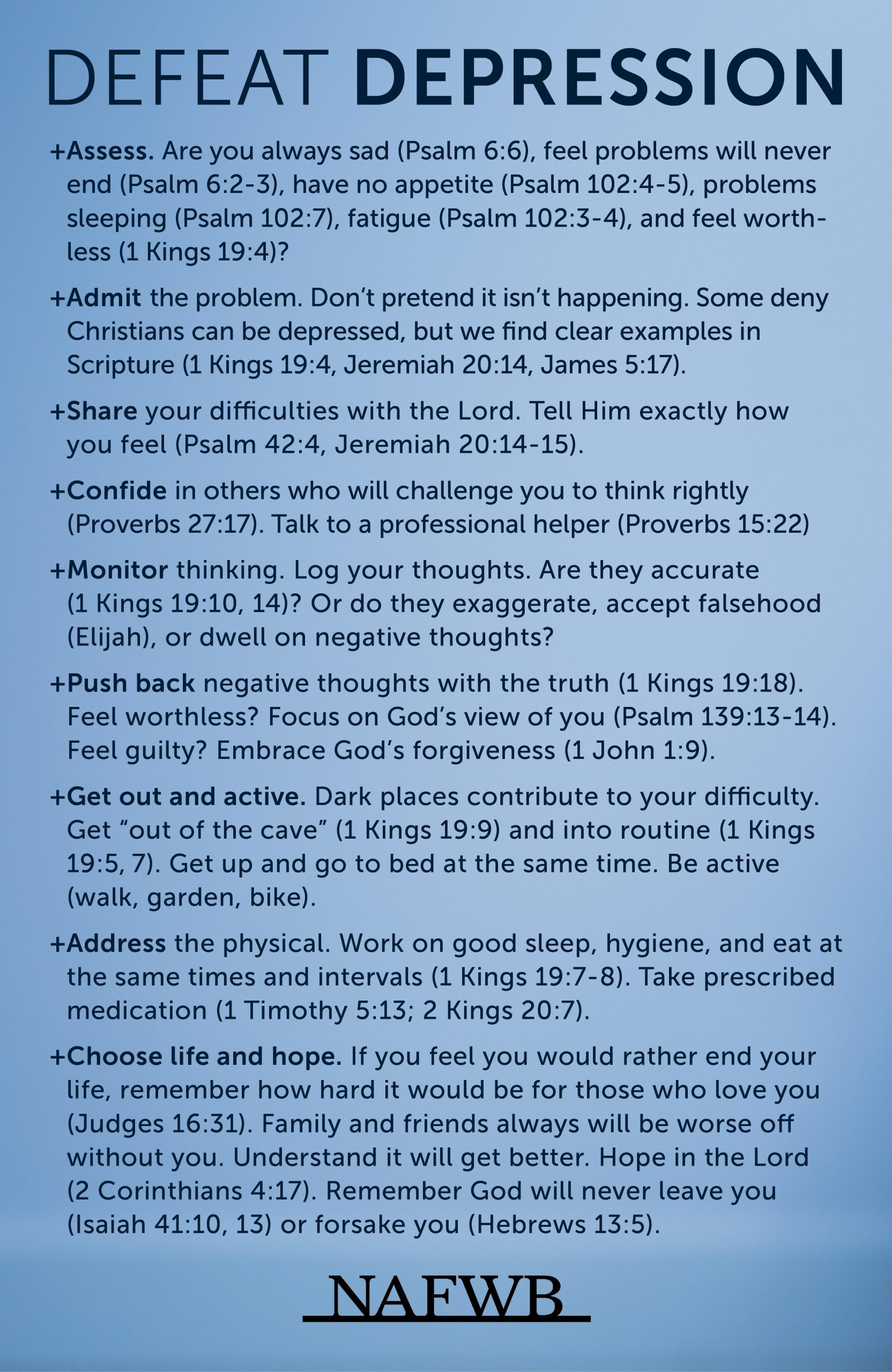 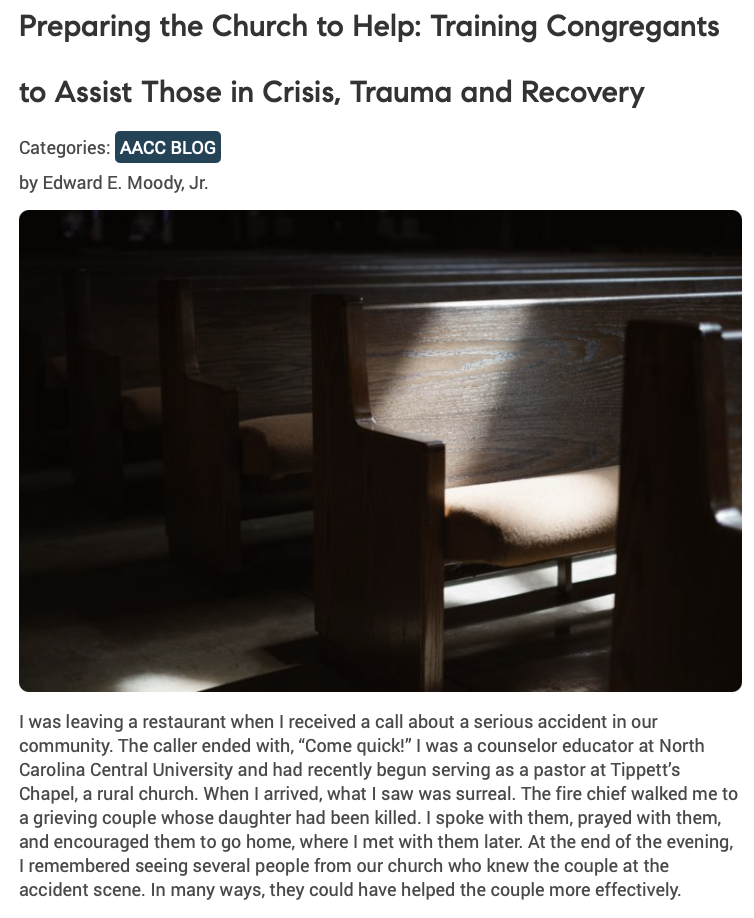 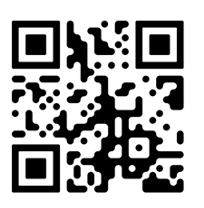 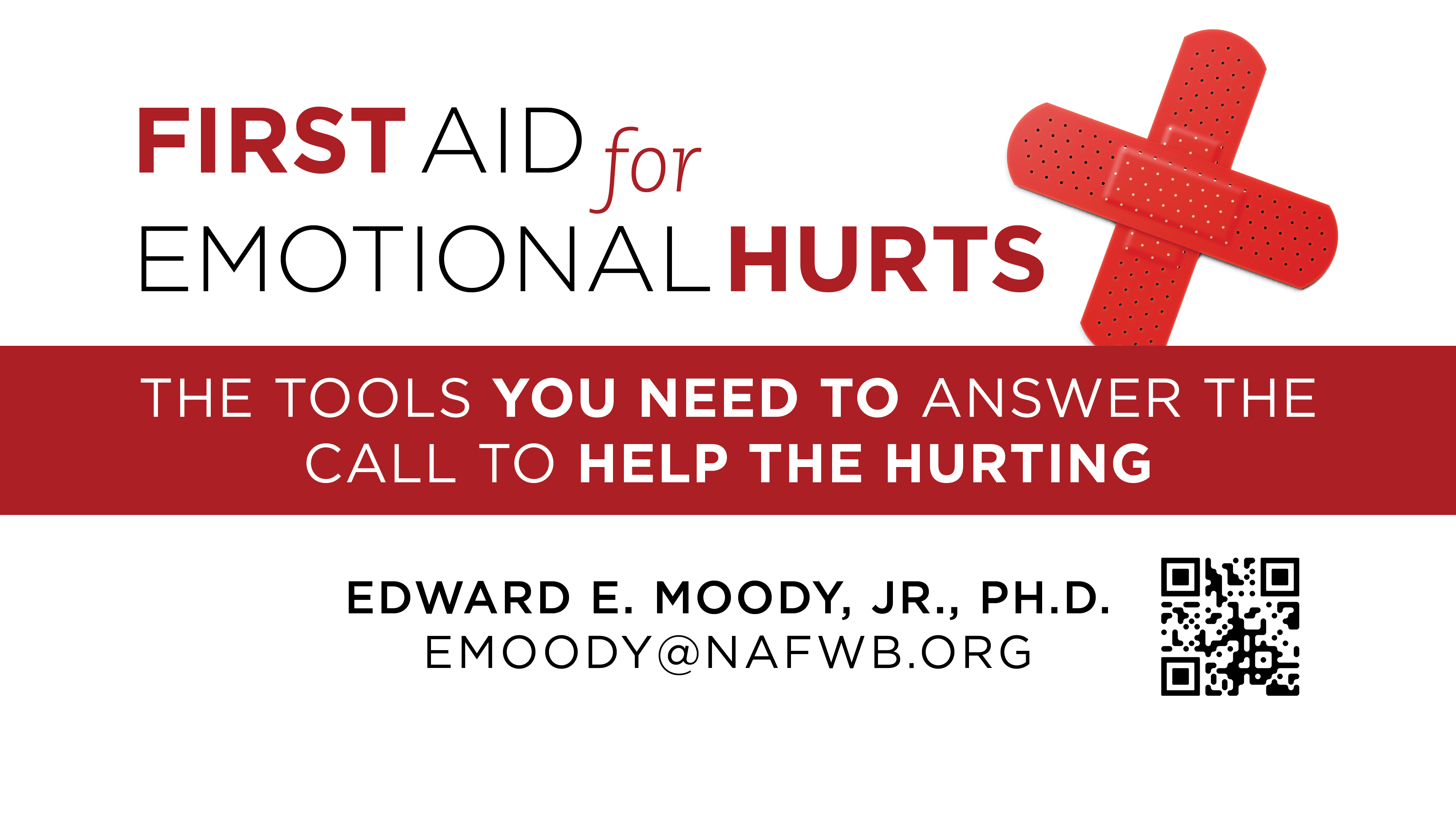